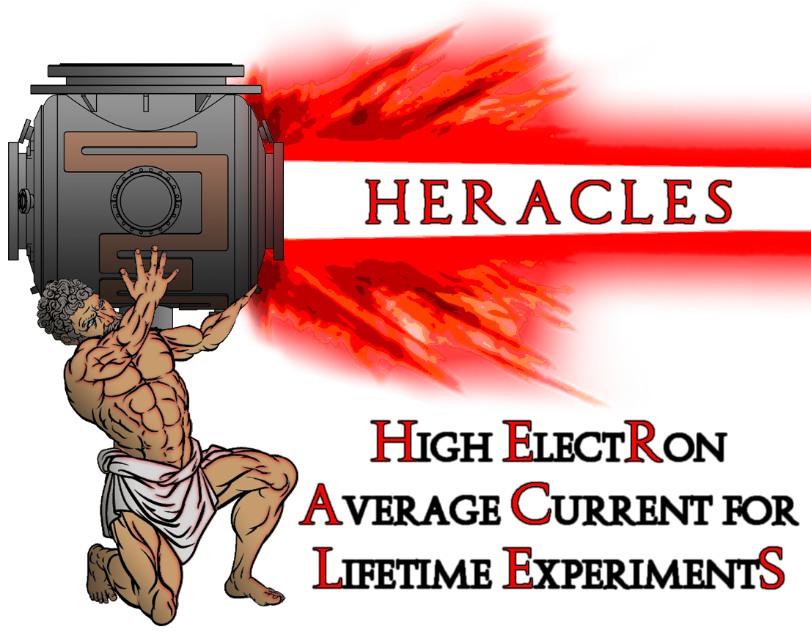 Electron beam generation and cathode R&D at the HERACLES facility
Matthew Andorf, CLASSE
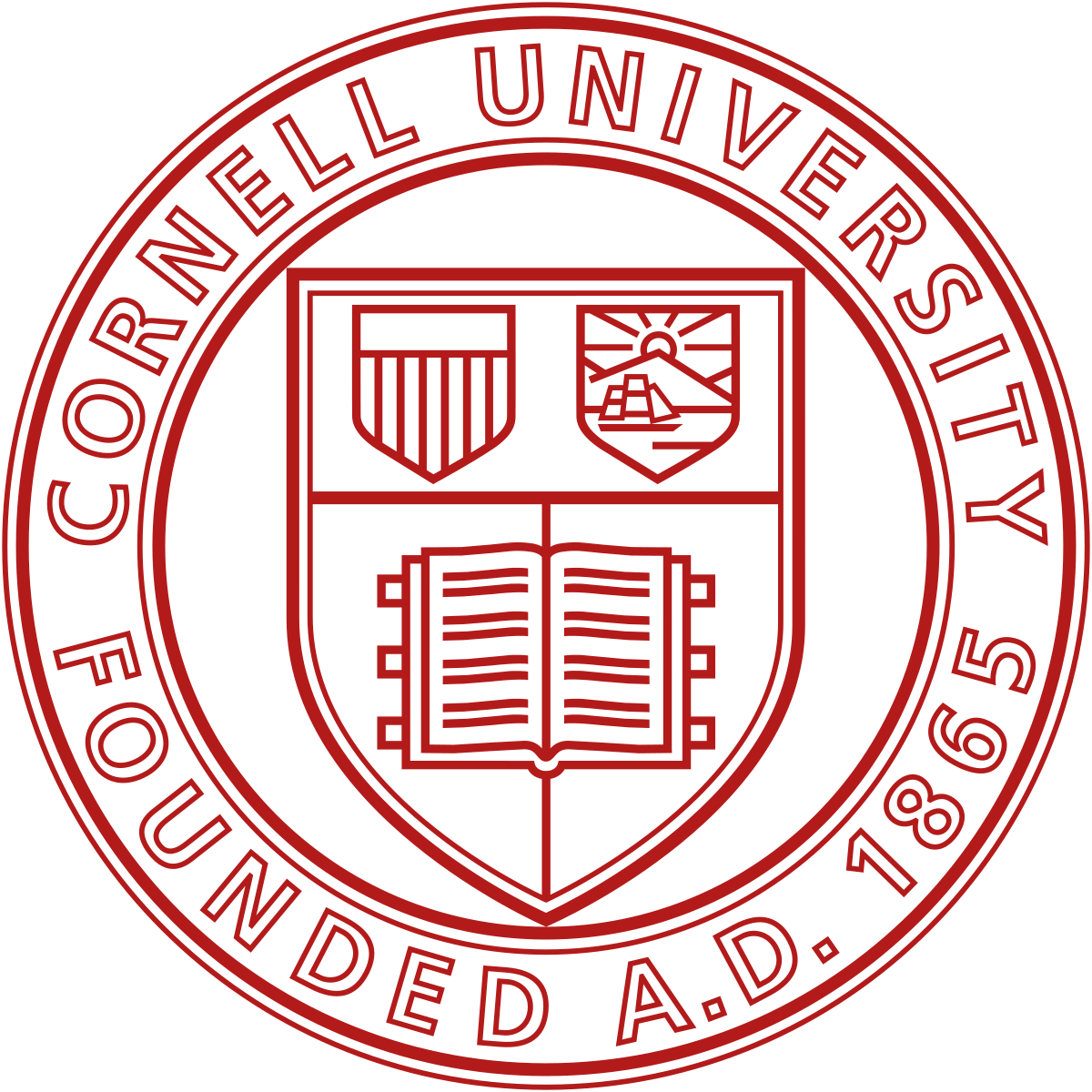 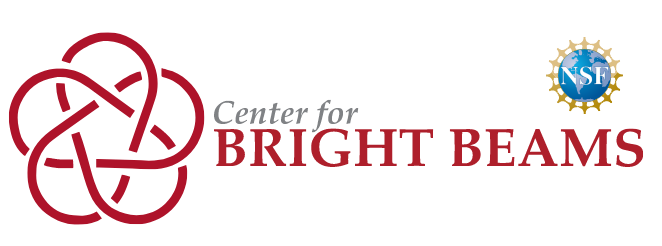 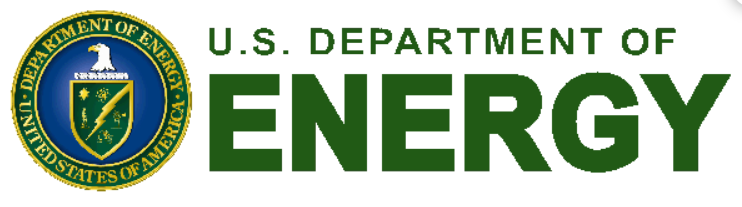 HERACLES TEAM
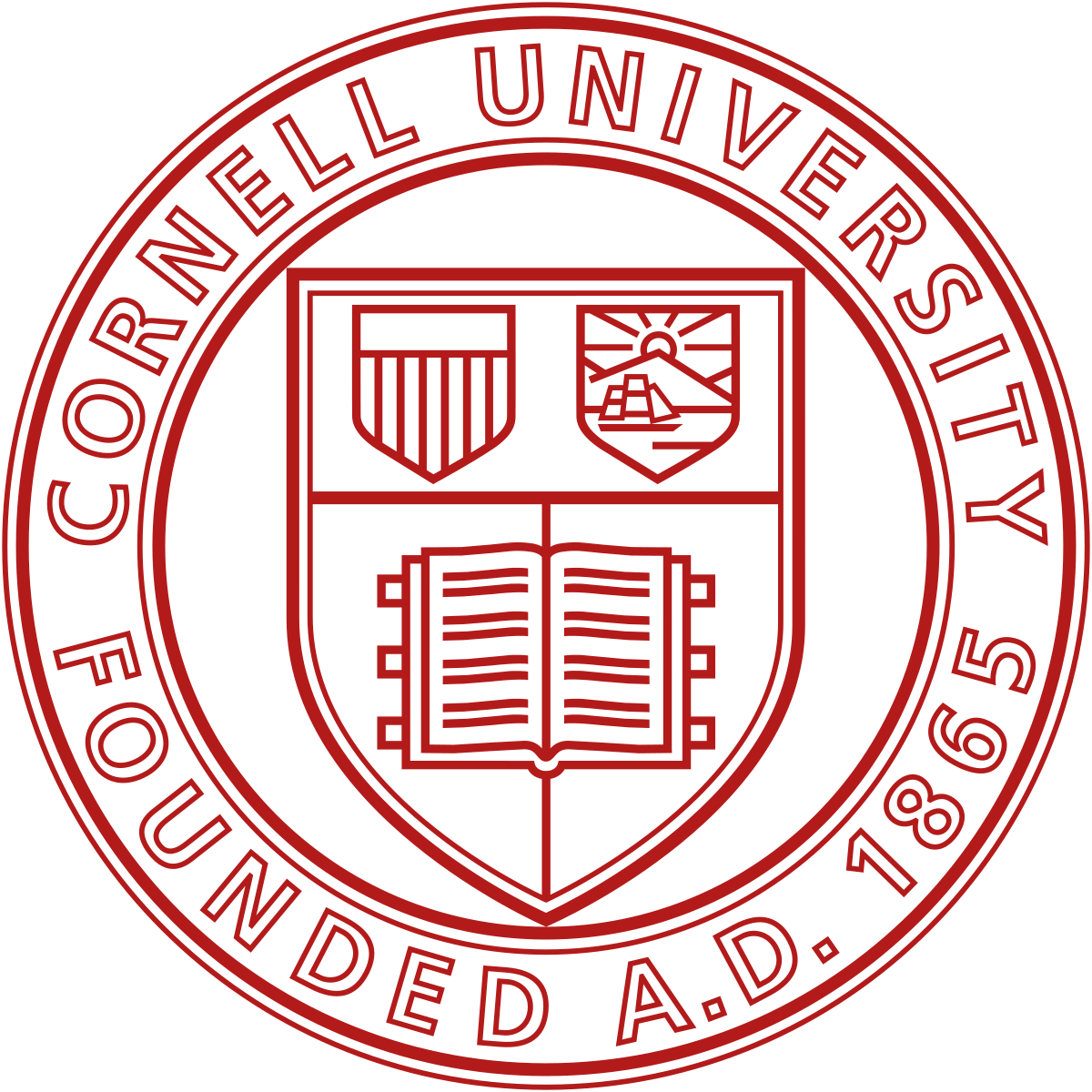 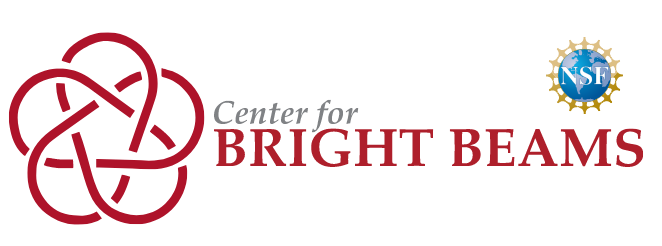 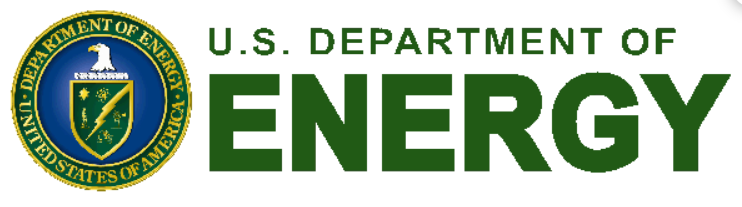 In collaboration with
Jai Kwan Bae (Former student)
Luca Cultrera (now @ BNL)
Jared Maxson
Ivan Bazarov
Adam Bartnik
Alice Galdi (now @U. of Salerno)
Sam Levenson (Graduate student)
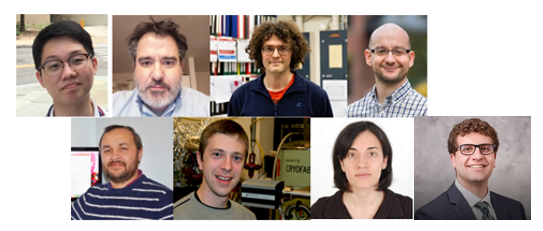 Photocathodes for High Current applications
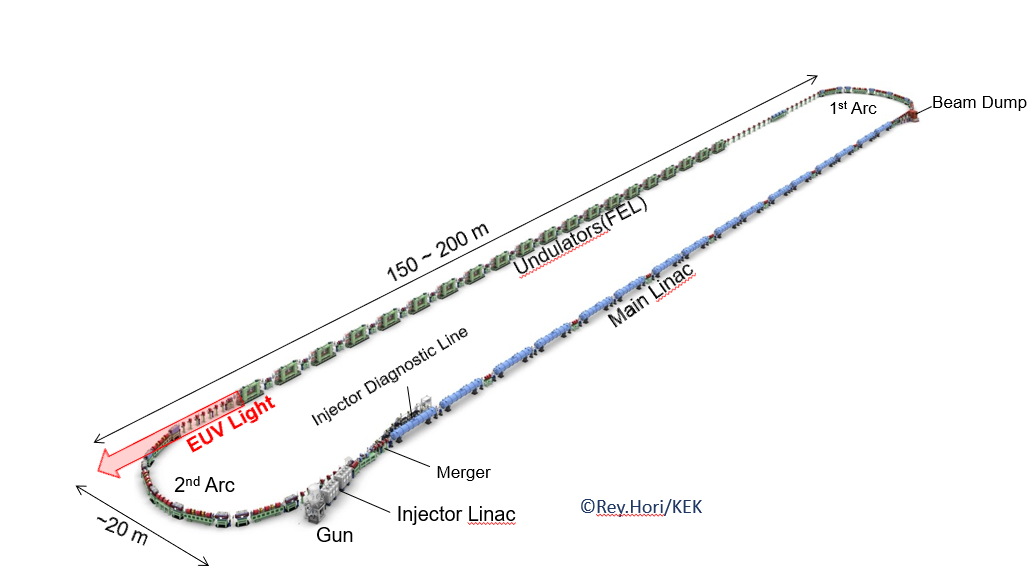 For high brightness, photocathodes are ideal. They provide low transverse and longitudinal energy spreads
Low emittance beams enable the FEL-lasing process
SHC requires, a high charge bright beam with low energy spread
ERL-FEL based UV lithography~ 10 mA average current
For high current operation, we require a relatively high Quantum Efficiency
For visible light photons, a 1% QE cathode yields ~4 mA per 1 W of laser power
Metal cathodes provide QE’s several orders of magnitude too small. Must use semiconductor-based cathodes!
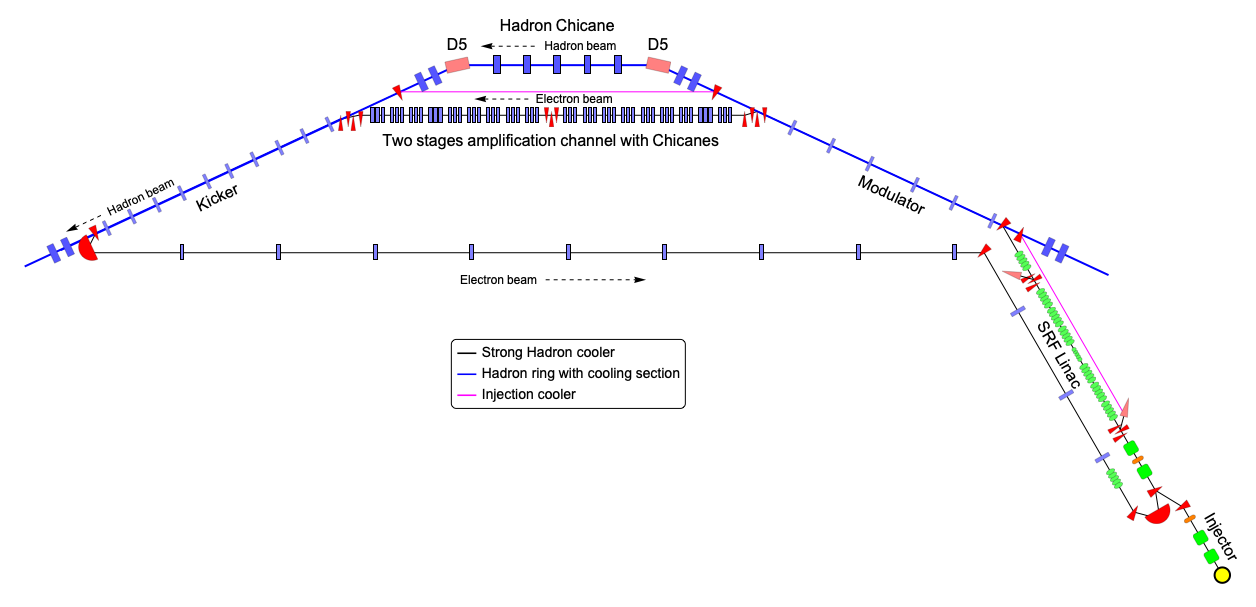 Cornell has a long history of high current photocathode development. Current record holder for highest average current from a photoinjector, 65 ma!
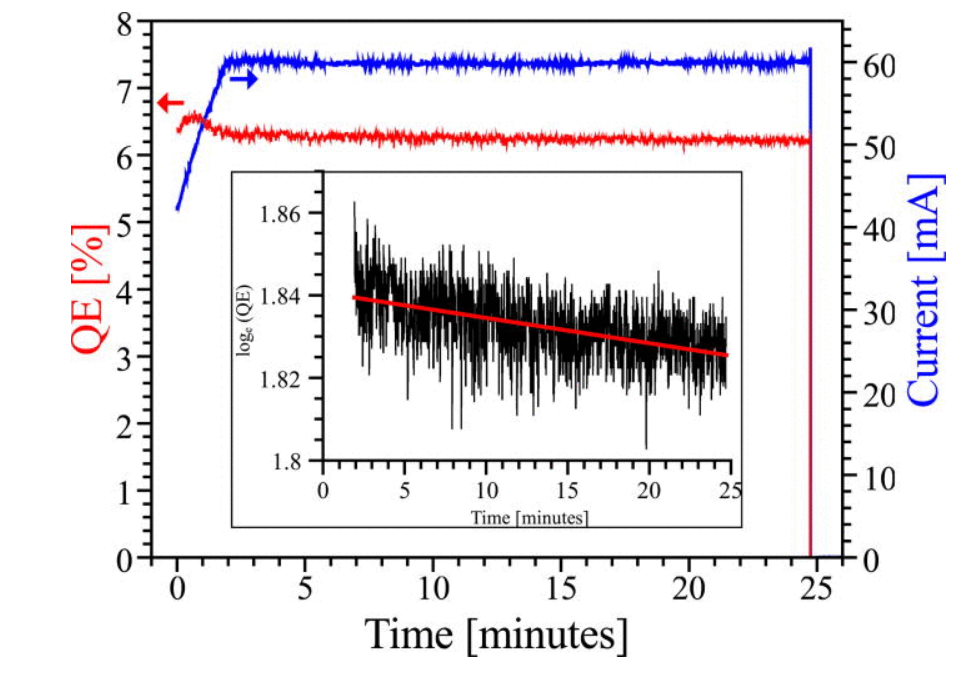 Electron based, strong hadron cooling with an ERL needs 100 mA!
Alkali-antimonides are great for these applications
Photocathodes for High Current Spin-Polarized electrons
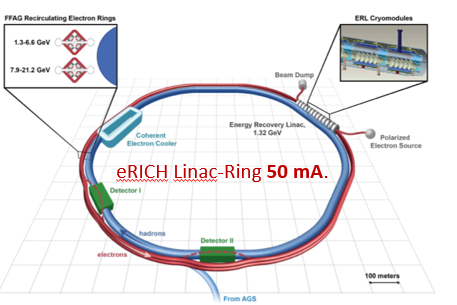 Many future facilities want spin-polarized electrons at high average currents
Only candidate cathode for the job: GaAs!
Charge lifetime: The amount of current extracted before the QE degrades by 1/e
1000 C is state of the art6 hours at 50 ma!
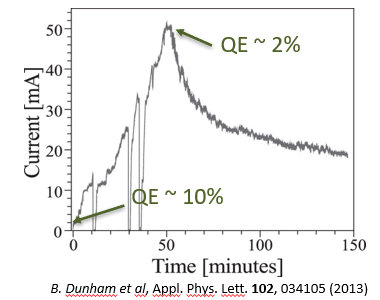 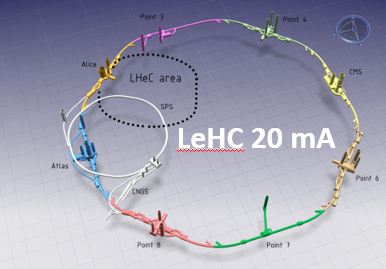 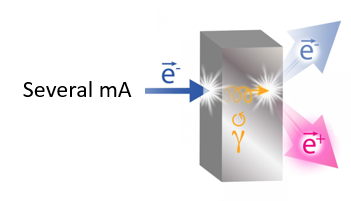 PEPPo
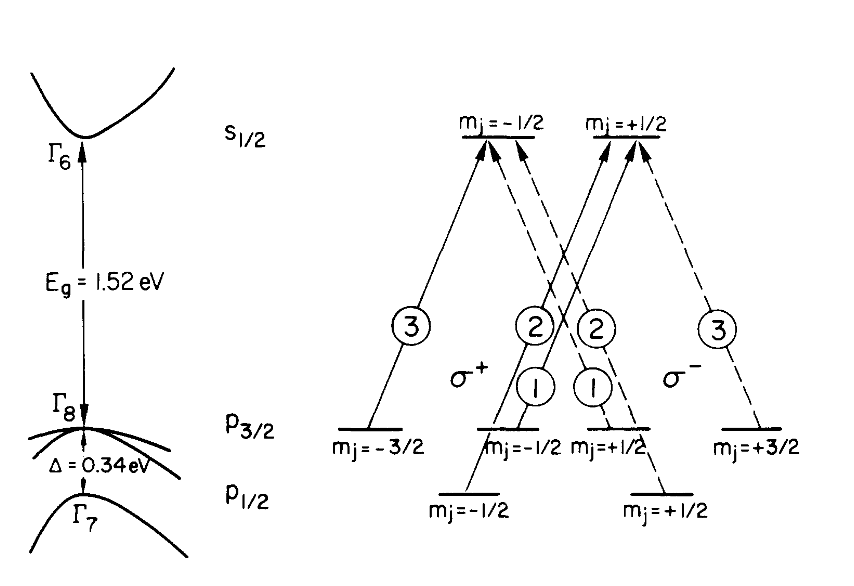 Pierce et al, The GaAs Spin Polarized Electron Source (1980)
GaAs photocathodes for spin-polarized electron beams
0.34 eV spin-orbit splitting in the valance band:
4-fold degeneracy in p3/2
2-fold degeneracy in p1/2
Optical selection rules require Δm=+/-1 for right/left-handed circularly polarized light 
Max polarization occurs with excitation at the bandgap where emission from p3/2 >> emission from p1/2 
Theoretical max value of 50% for Bulk GaAs
Straining GaAs breaks the p3/2  degeneracy theoretically allowing 100% polarization
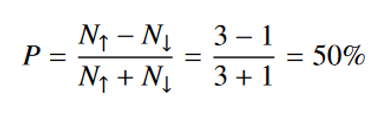 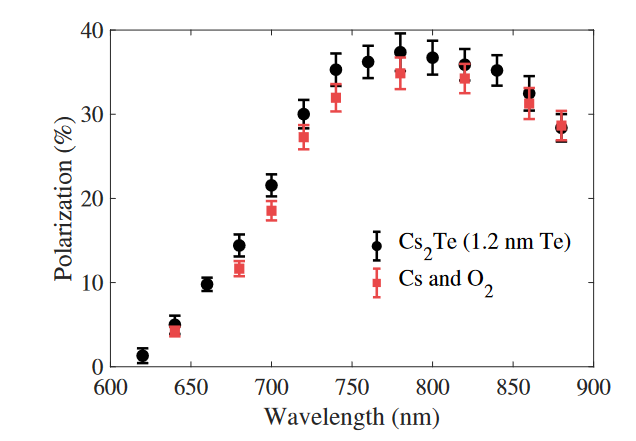 Bae et al, Rugged Spin Polarized Electron Source Based on Negative Electron Affinity GaAs photocathode with Robust Cs2Te coating (2018)
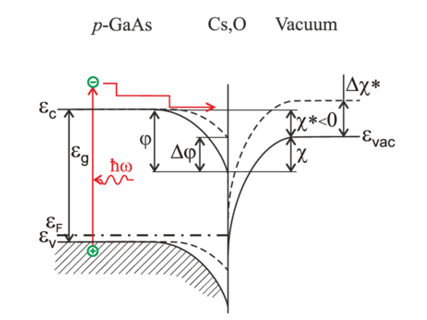 Negative Electron Affinity activation
For the highest QE, GaAs are “activated” to Negative Electron Affinity (NEA)
NEA means the bulk conduction band minimum is larger than the vacuum level 
NEA is typically achieved by depositing a monolayer of Cs-Oxidant onto the GaAs surface can be done by:
Co-deposition: Cs is deposited until QE peaks, at which point an oxidant is leaked while Cs source remains on
Yo-yo method: the cathode is over cesiated at which point the cesium source turns off. It is then exposed to an oxidant until the QE peaks, the oxidant is then turned off and cesium source back on. The cycle is repeated numerous times. 
Either O2 and NF3 can be used for an oxidant 
Problem: A monolayer is a fragile thing!
Chemical poisoning: Interaction with residual gas 
Ion back bombardment: residual gas is ionized and accelerated towards the cathode
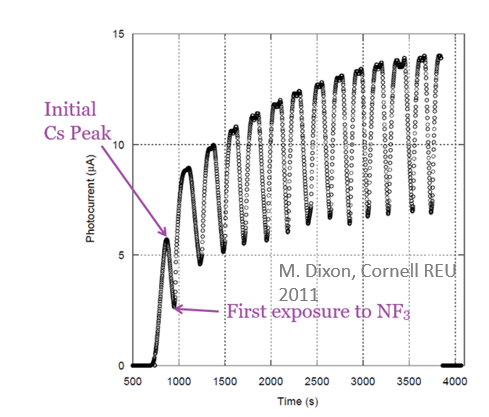 The Mother Chamber
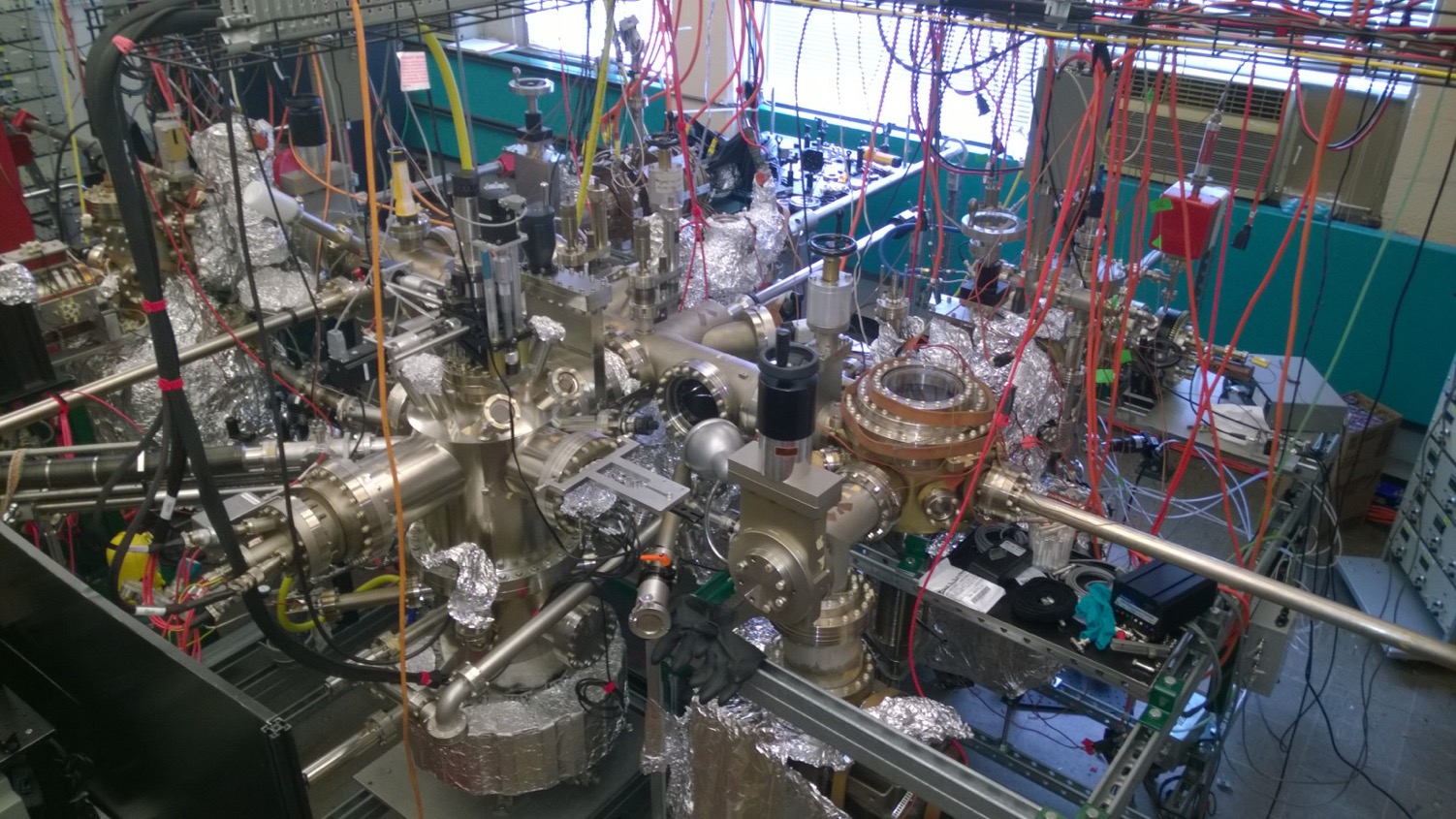 “Mom, your love is a mystery:How can you do it all?You’re always there with the perfect fixFor my problems, big and small…..”
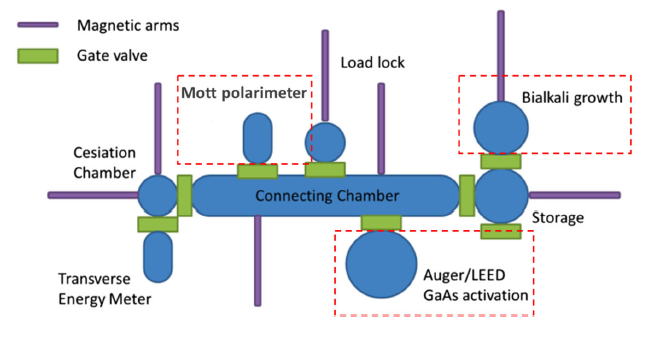 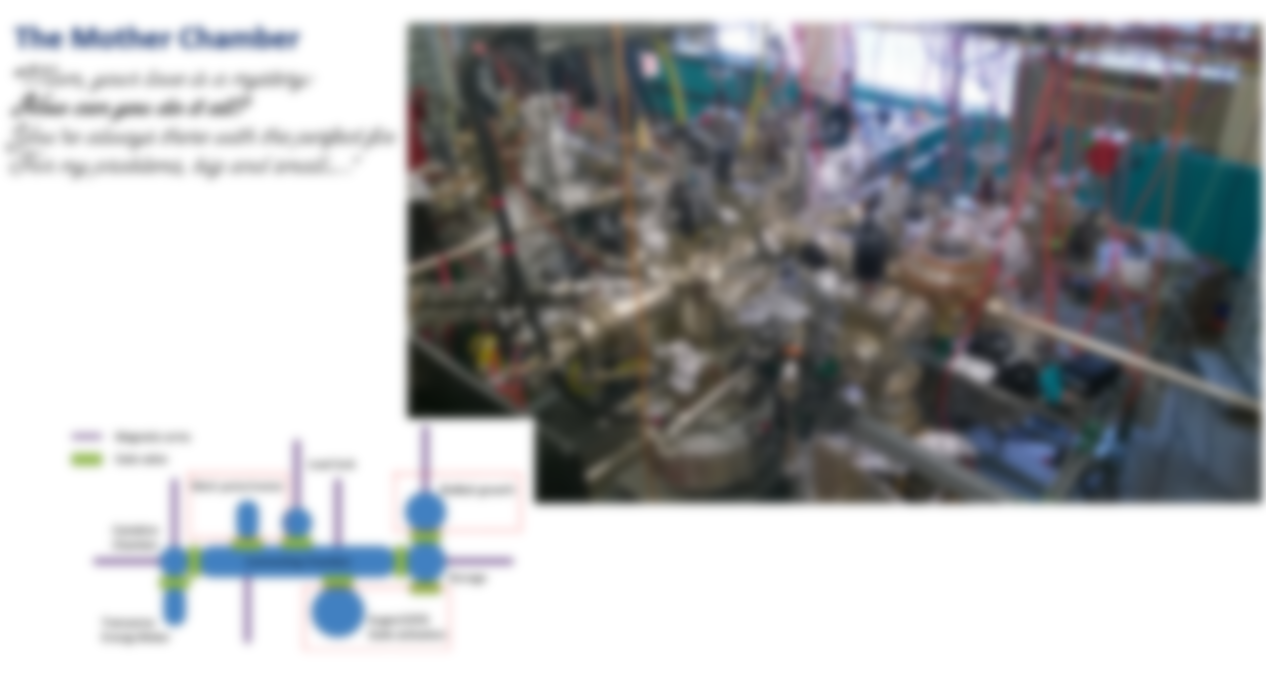 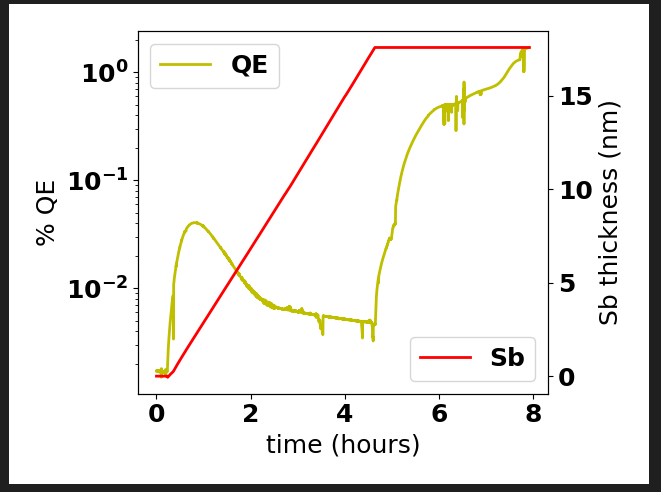 The growth chamber
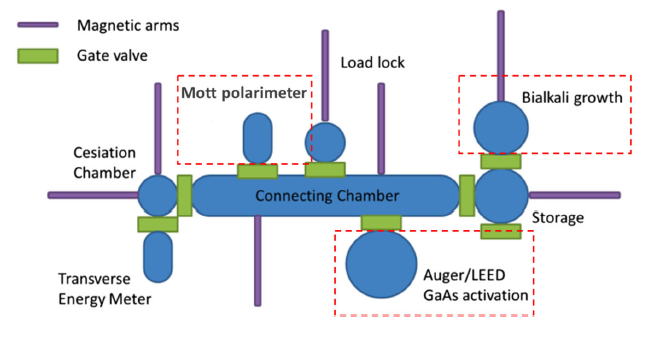 Cs,Sb,Te,Rb sources+O2 leak valve, thermally regulated with pneumatic valve control
Quartz microbalance (QMB) for deposition monitoring
Substrate heater
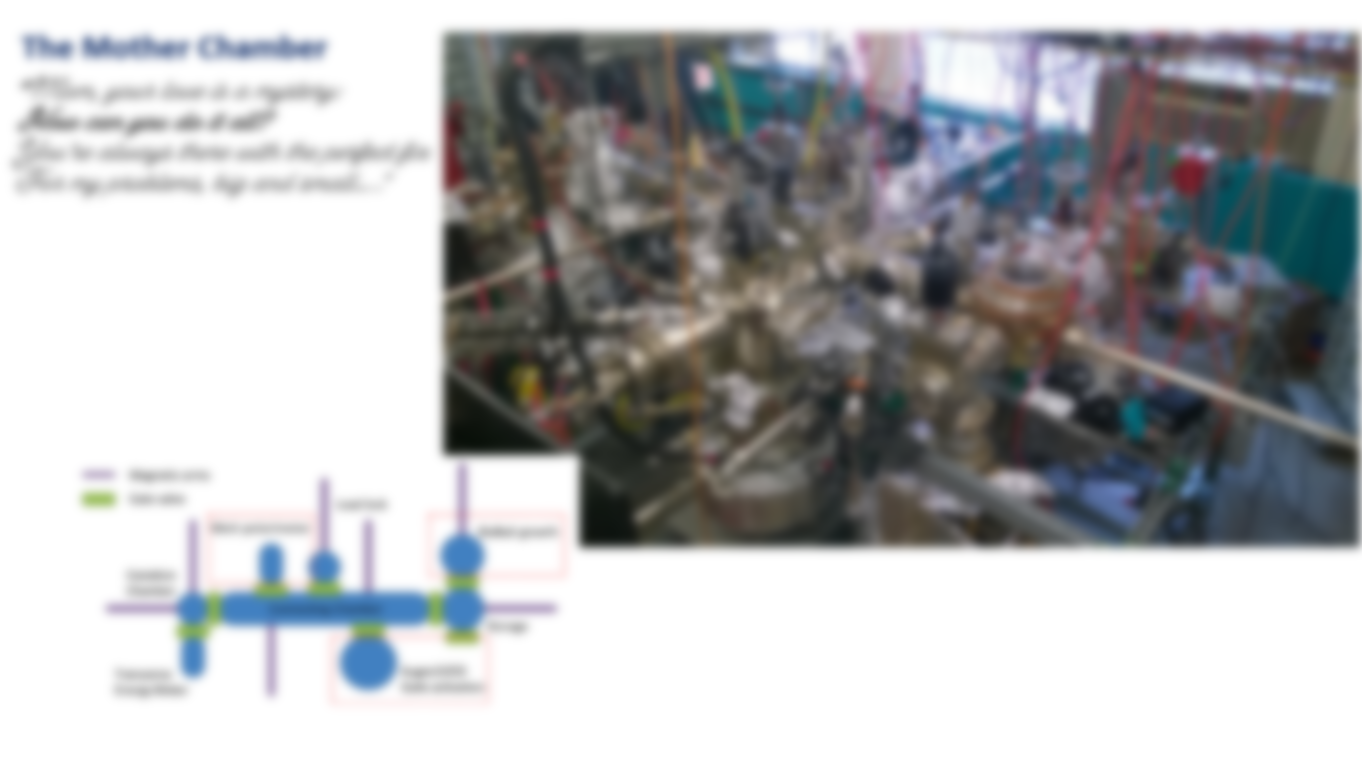 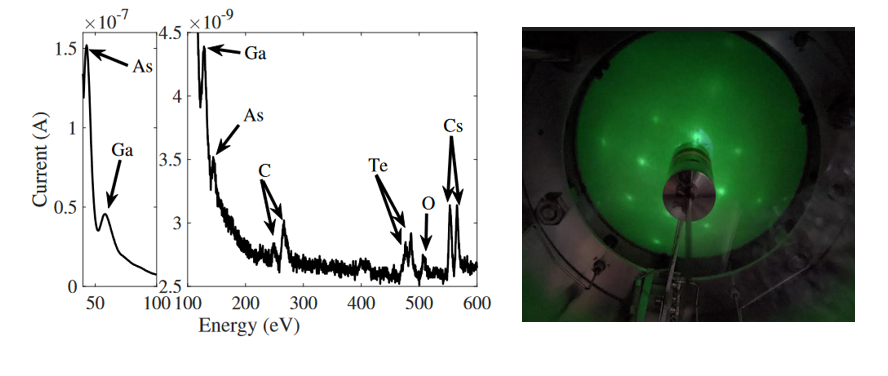 The Auger chamber
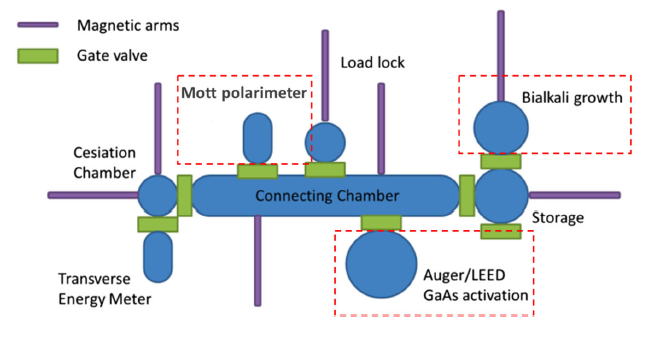 Auger Electron Spectroscopy-To characterize surface chemistry  
Low Energy Electron Diffraction-Chararacterize surface crystallinity
Cs, O2 leak valve.
Insulated, bias-able cathode holder
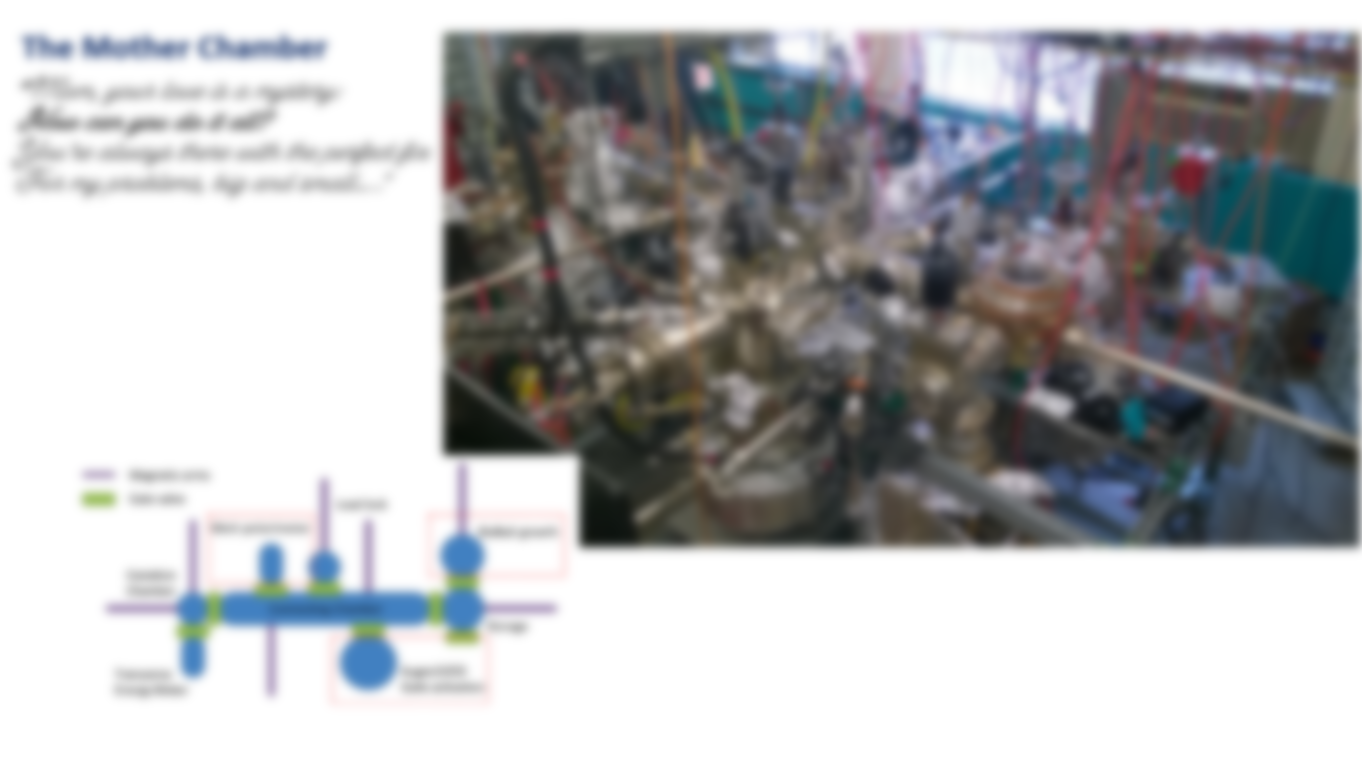 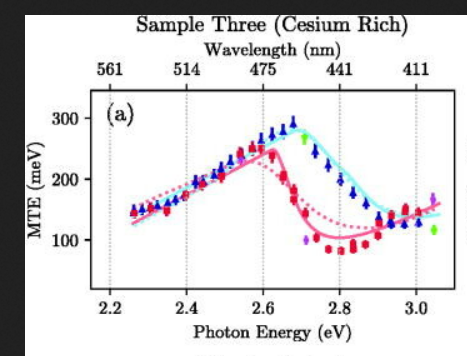 The TE meter
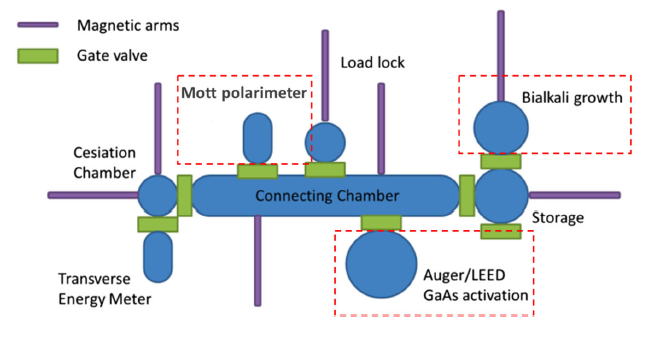 10 kV electron gun
Microchannel plate for beam imaging
Measure Mean Transverse Energy (MTE)
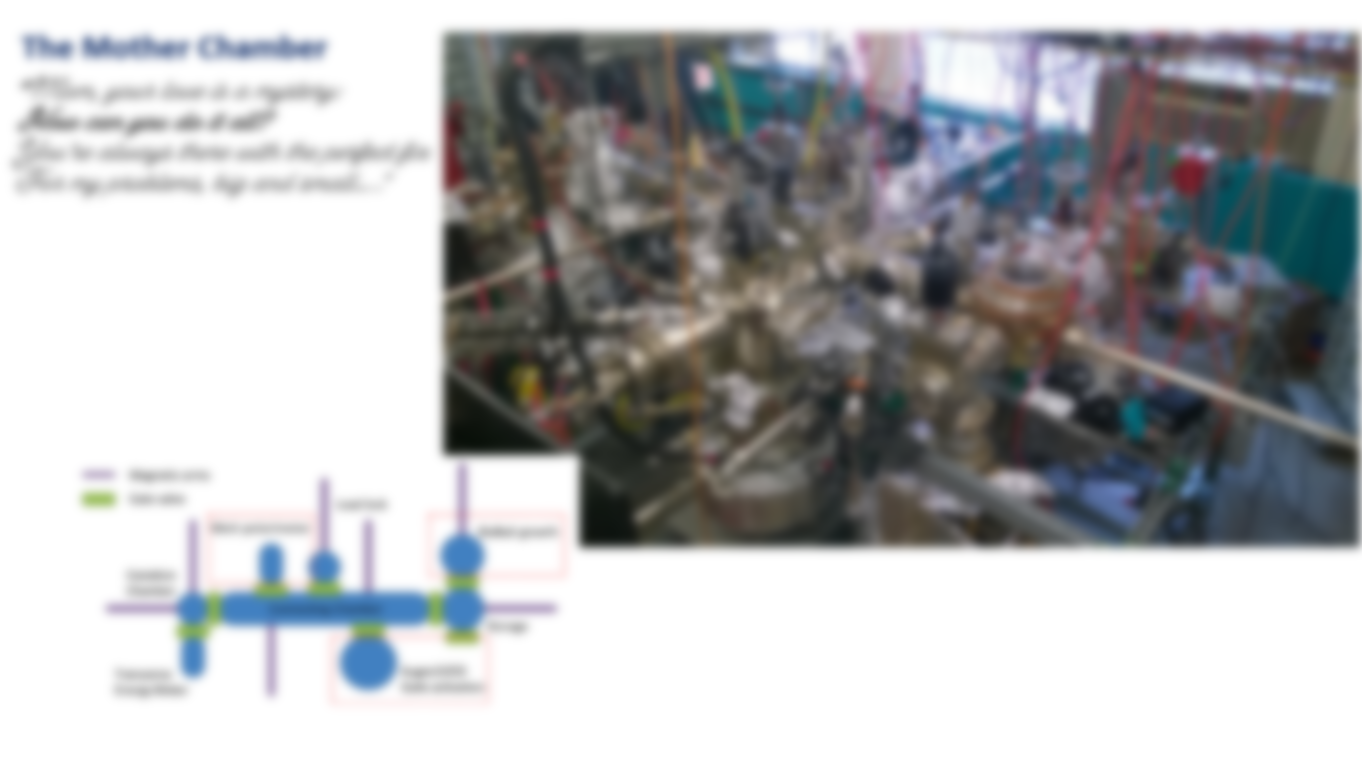 Mott polarimeter
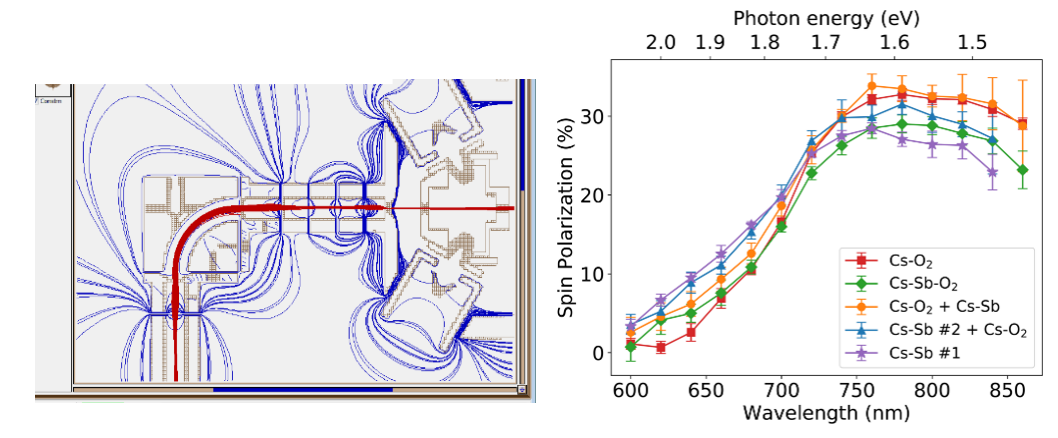 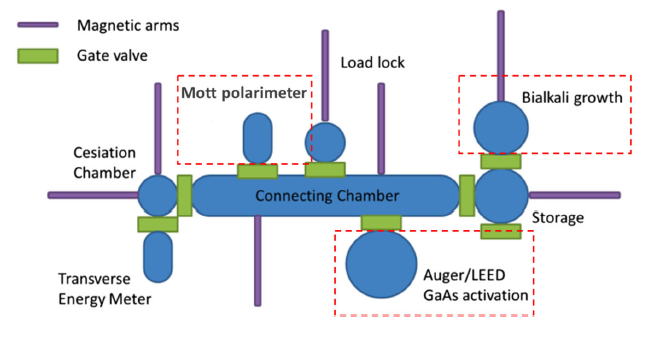 20 keV gun + einzel lens beamline
Tungsten scattering target
Measure spin-polarization
GaAs with Cs3Sb as a robust NEA activation layer
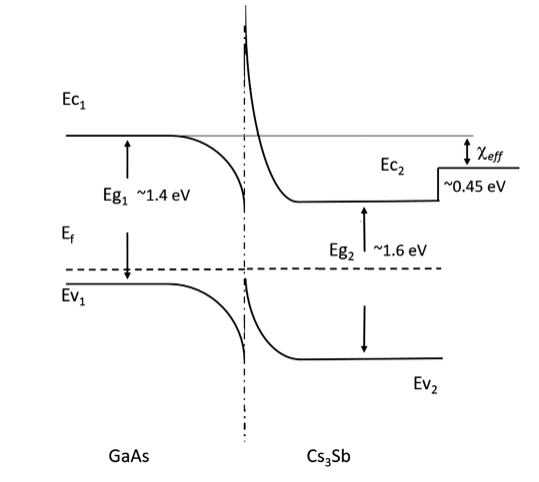 NEA GaAs can be generated by forming a heterojunction at the surface with another semiconductor (activation layer) subject to two criteria:
In the activation layer, the gap from the fermi level to vacuum should be smaller than GaAs’s bandgap (~1.4 eV). 
So that photoemission does not occur from activation layer, its bandgap should be larger than GaAs’s. 
This criteria can be violated if the activation layer is sufficiently thin
The above suggest using p-doped GaAs with an intrinsic semiconductor with a small electron affinity for the activation layer 
Cs3Sb fits this description
Known to be less sensitive to chemical poisoning 
As a photoemitter, it can sustain 10’s of mA beam current for weeks (alkali-antimonide!) 
This indicates Cs3Sb may be a very robust activation layer!
intrinsic?
p-type
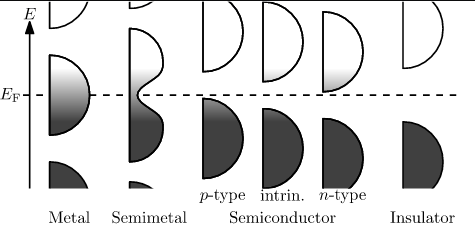 GaAs with Cs3Sb as a robust NEA activation layer (recipes)
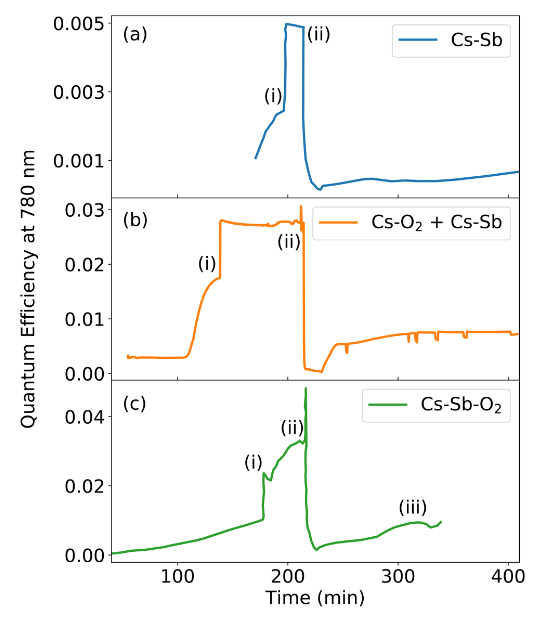 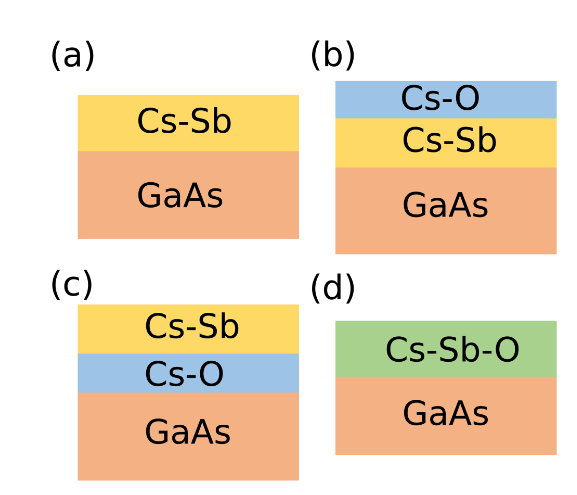 Various activation recipes were tried and compared with Cs-O2 activation:
All methods achieved NEA
Overall, Cs-O2 produced the highest QE while Cs-Sb had the worse
Including O2 in the activation improved QE of Sb containing recipes
The QE was monitored over time to determine robustness
All Sb activations outperformed pure Cs-O2 and pure Cs-Sb had the longest lifetime.
Co-deposition of Cs-Sb-O finds a happy middle ground
10x Improved lifetime over Cs-O activation.
10x improved QE over Cs-Sb activation
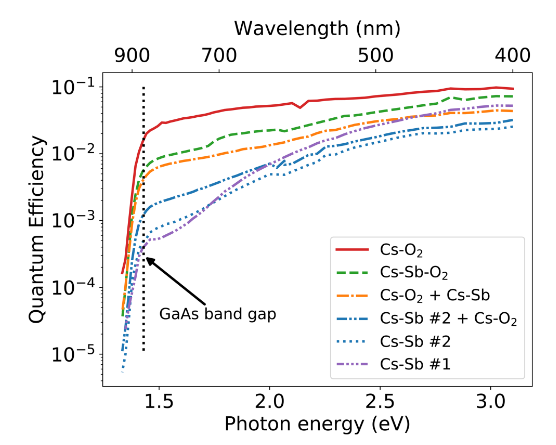 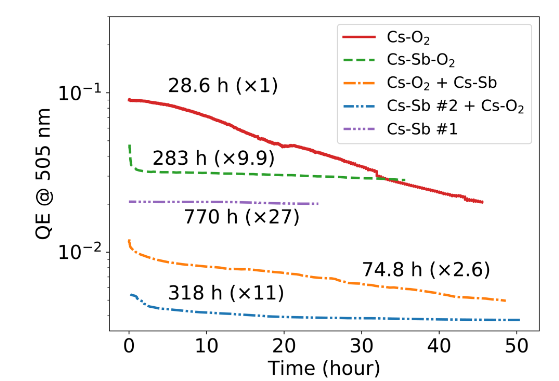 Bae et al, “Improved lifetime of a high spin polarizationsuperlattice photocathode (2020)”
GaAs with Cs3Sb as a robust NEA activation layer—Trade offs
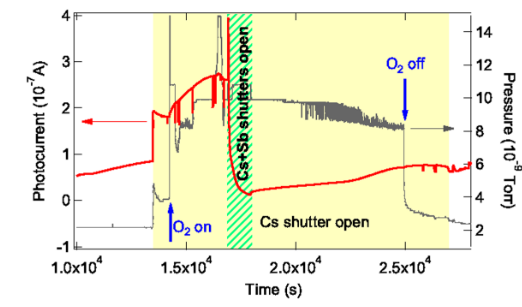 Cs-O-Sb co-deposition recipe was further refined through scanning the Sb layer thickness:
QE and electron spin-polarization decrease with Sb layer thickness
0.12 nm layer results in only a small QE decrease while preserving max spin-polarization!
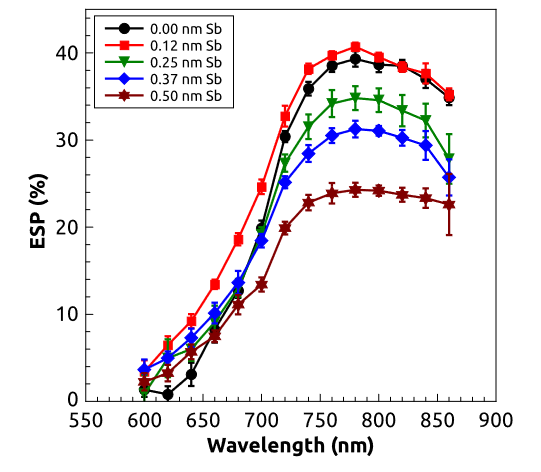 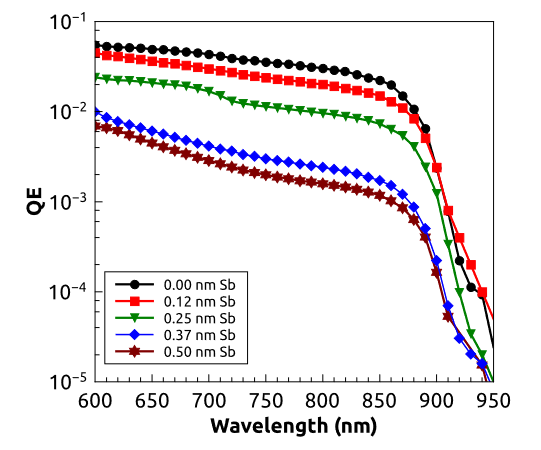 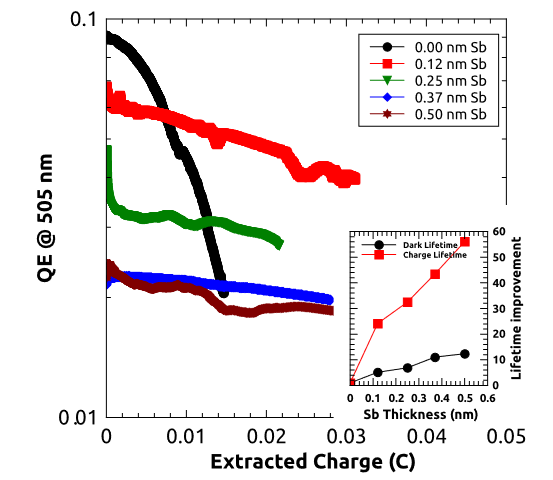 Cultrera et al, “Long lifetime polarized electron beam production from negative electron affinity GaAs activated with Sb-Cs-O: Trade-offs between efficiency,spin polarization, and lifetime (2020)”
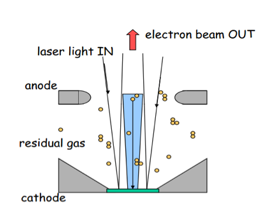 Ion back bombardment
An electron beam can ionize residual gas which will be positively charged
Ions will be accelerated towards the cathode and cause damage
So far, results have been in growth chamber
Low current (1-100 nA) 
Low voltage (-18 V)
Main source of degradation comes from vacuum poisoning
In a high voltage DC gun, induced damage from ion back bombardment is more severe
Lower energy ions can sputter off activation layer
High energy ions damage GaAs crystal structure  
Operation at high voltage and current is critical to testing efficacy of alternative activation layers!
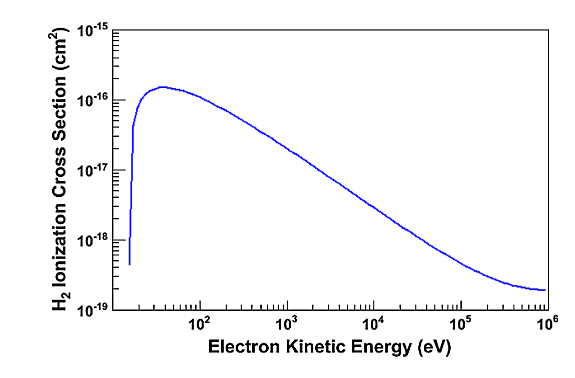 Reducing beamline ions
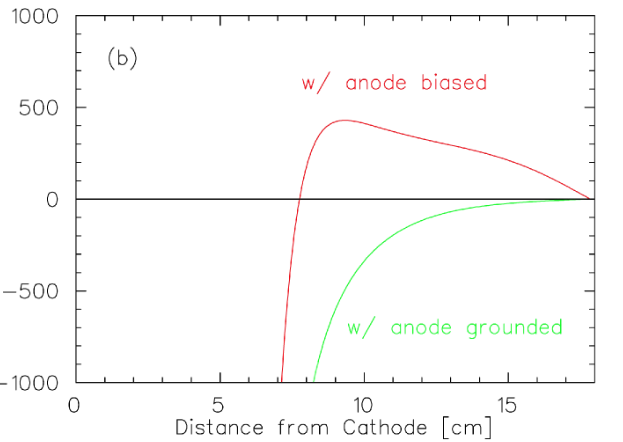 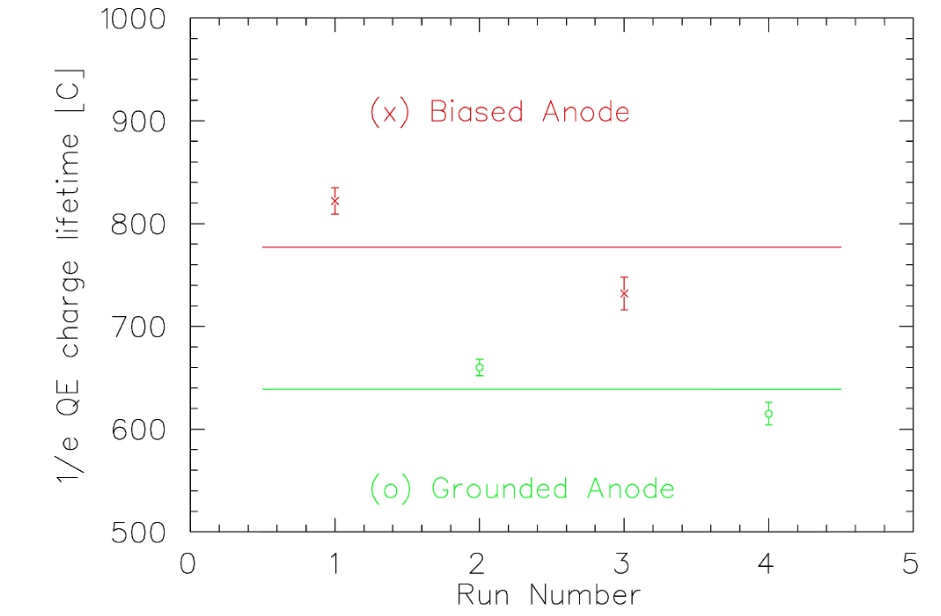 Although ionization cross-section at high energy (>100 keV) is small, a significant number of ions are generated outside the gun:
Vacuum tends to be poorer in the beamlines 
Out gassing from beam loss
Beamline is much longer than cathode/anode gap
Ions can migrate from beamline into cathode/anode gap and be accelerated
Biased anode can reduce migration
JLAB, 2 kV bias, 22% increase in charge lifetime for GaAs
Cornell developed clearing electrodes for high current running
Required voltage predicted by electron beam size
No reported lifetime changes but substantial reduction in beam trips
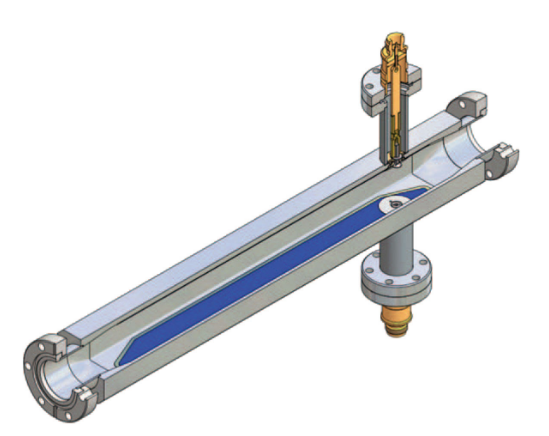 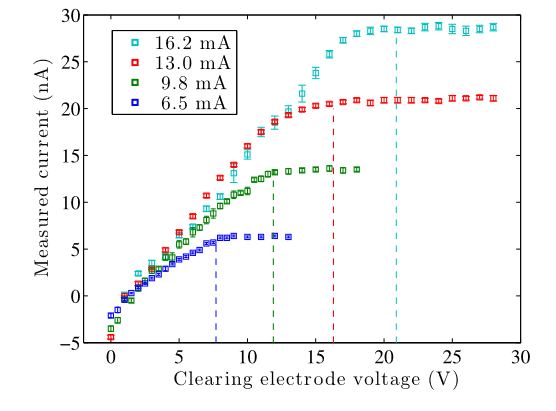 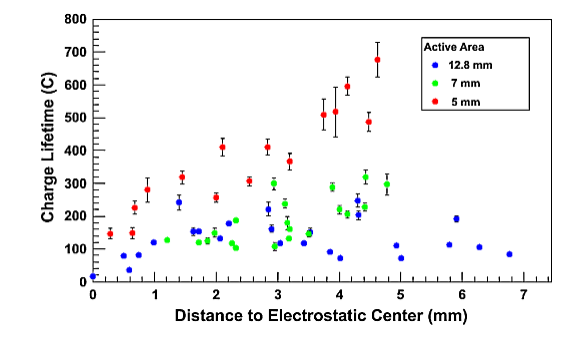 Off centered cathode
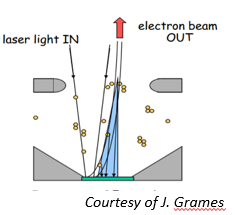 Grames et al. “Charge and fluence lifetime measurements of a dc high voltage GaAs photogun at high average current(2011)”
Transverse electric field inside the gun provides focusing towards the electrostatic center (EC)
If the cathode active area is positioned off axis, away from the EC, the total number of ions striking the cathode is reduced, increasing operational lifetime.
Can not eliminate ion back bombardment completely
Ions generated near the cathode will still strike the active area.
Smaller active reduces stray beam, further increasing lifetime.
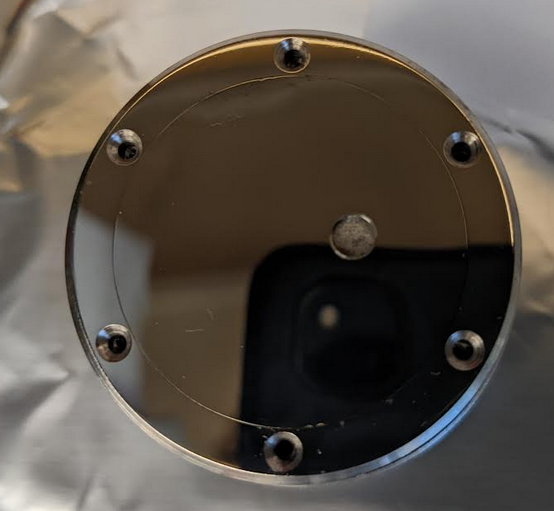 Puck used in HERACLES for GaAs running
The HERACLES beamline
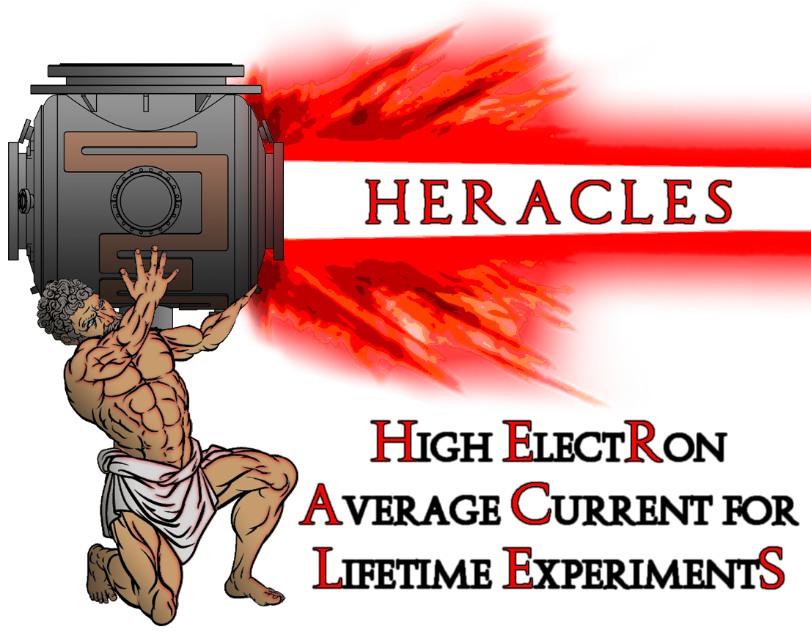 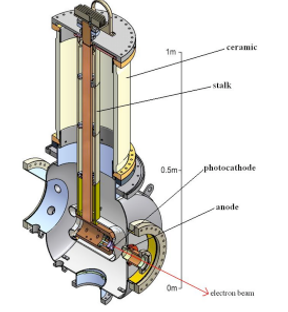 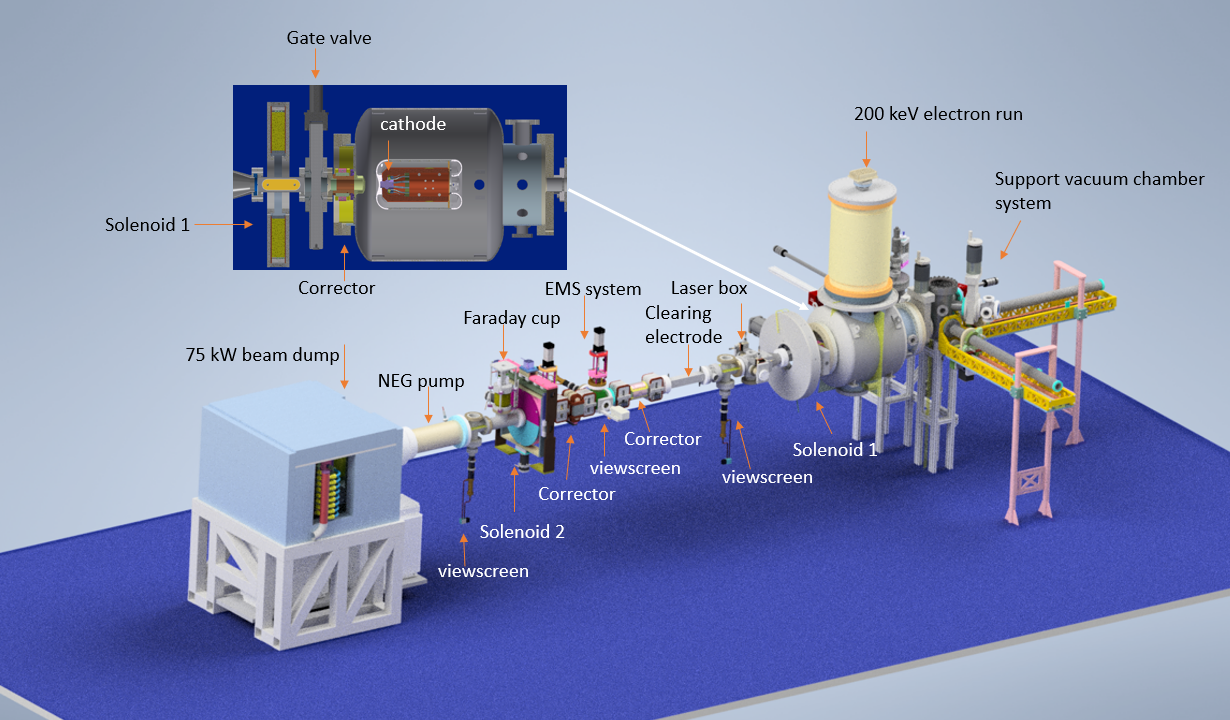 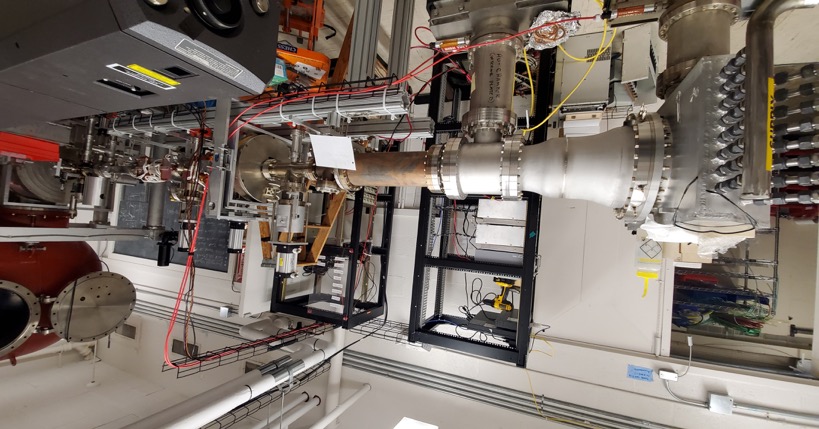 A beamline dedicated to the study of high current beam running:
Former CU-ERL gun 200kV @ 10 mA
Ion clearing electrodes
75 kW beam dump
EPICS based control system
Attached storage system: QE mapping, Cs-O activation
Beamline and Diagnostic details
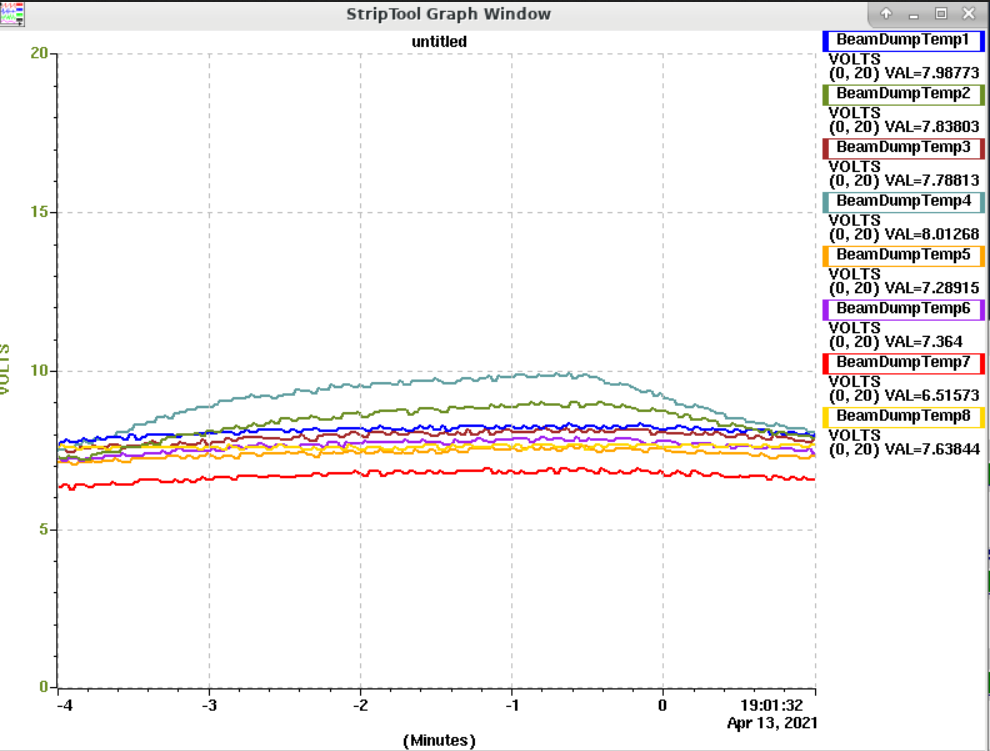 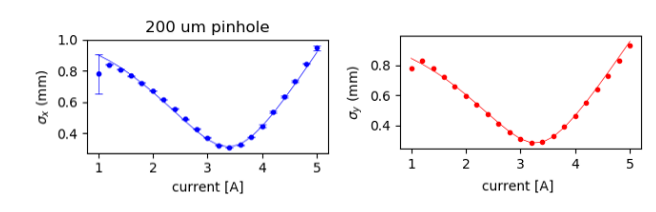 Solenoid scan characterizes cathode MTE
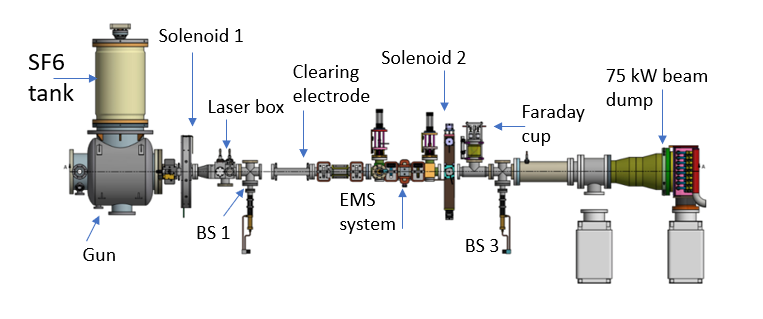 Thermal couples register beam induced temperature rise at the dump
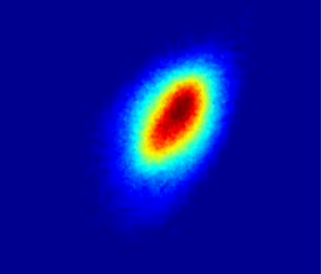 Beamline
2 Solenoids, 3 corrector pairs (hor/vert)
2 clearing electrodes
3 screens, 1 quad detector
1 Faraday cup
EMS system not implemented
3 Beam screens ensure clean beam transport from cathode to dump
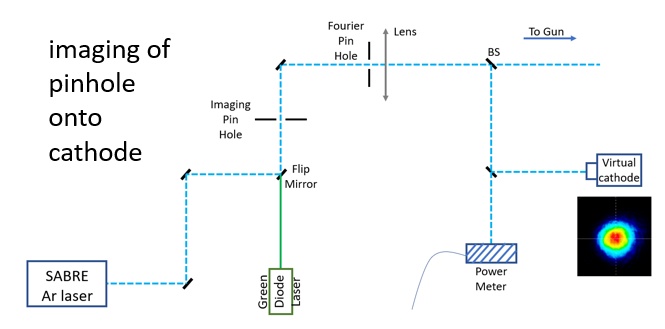 Laser Setup
The Ar ion laser has been refurbished and now can operated with tunable wavelength in the visible and UV.

5 W in the visible (ML)

2 W in the UV (ML)
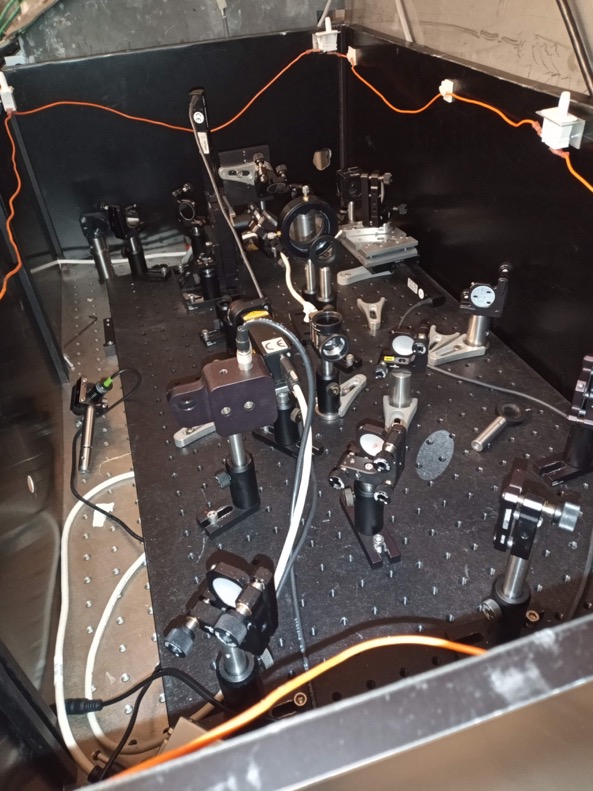 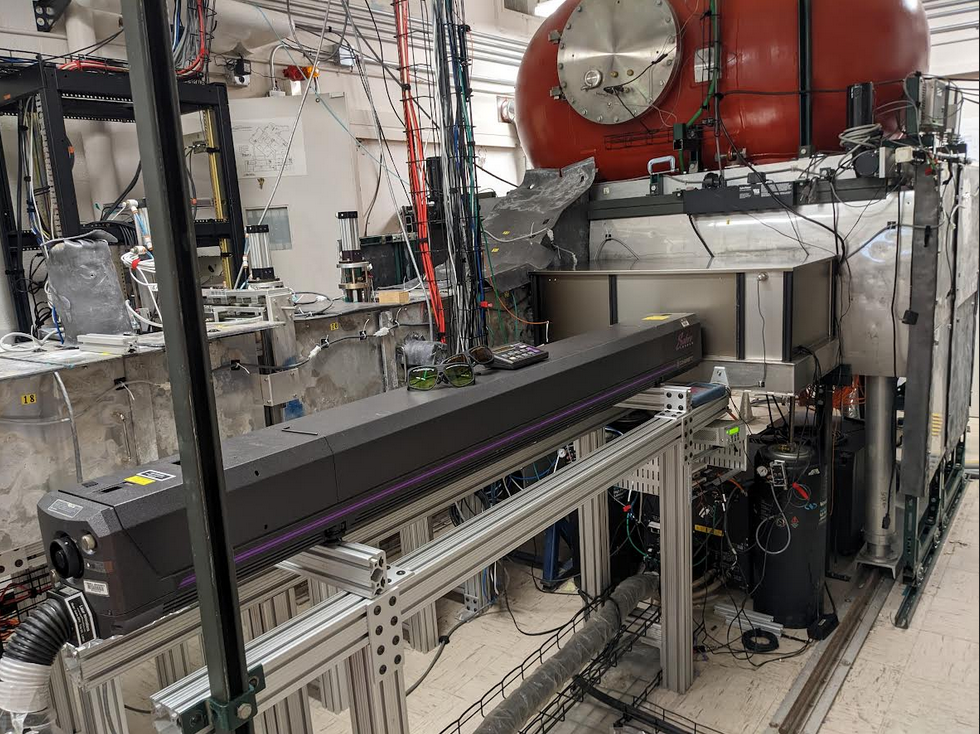 HERACLES commissioning low current
July 17th, 2020
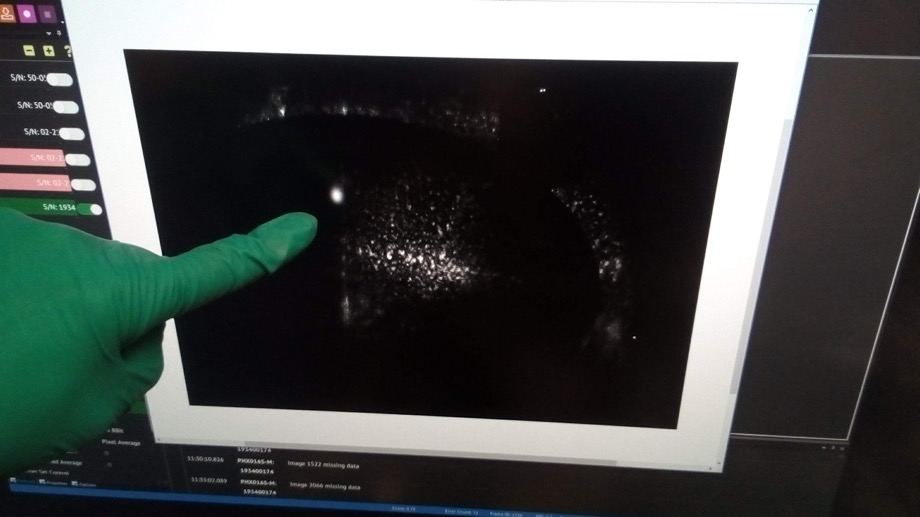 First beam in the summer of 2020
Gun processed up to 200 keV
Beam-based alignment of
Electrostatic center to solenoid 1
Clean transport of beam from cathode to final view screen
Mu metal, degaussing…
Magnet calibrations
Angular kick vs current
Larmor rotation
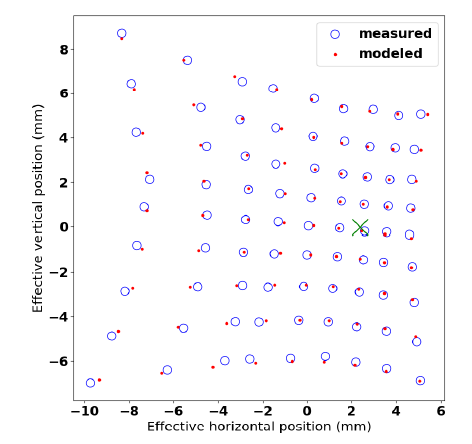 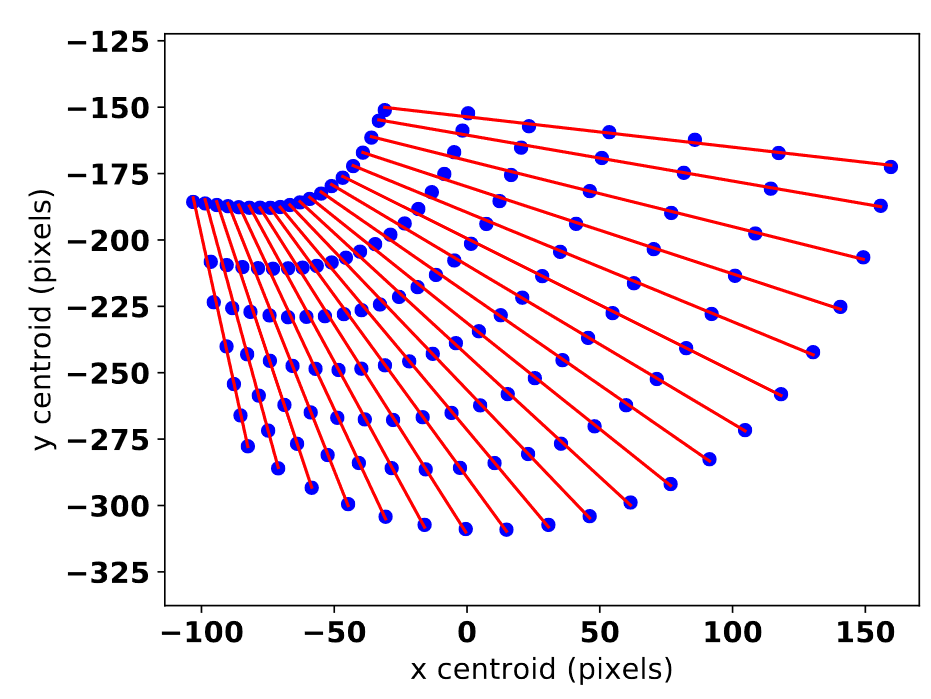 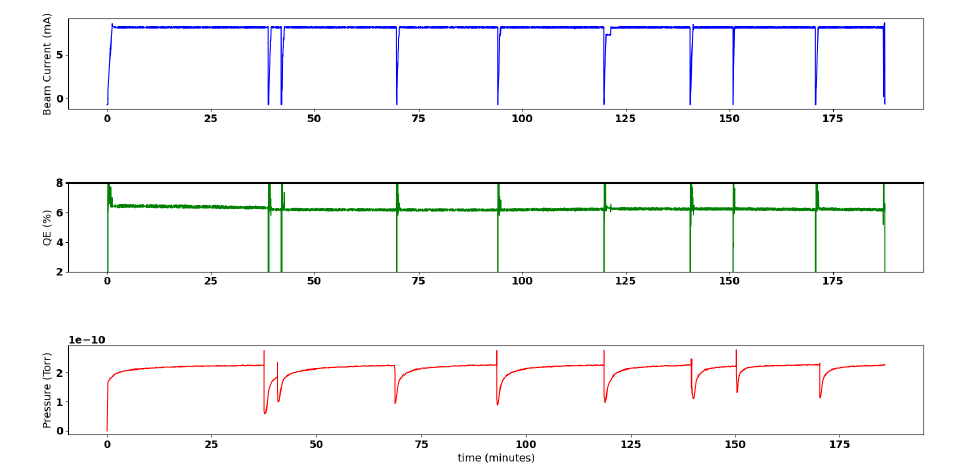 HERACLES high current demonstration
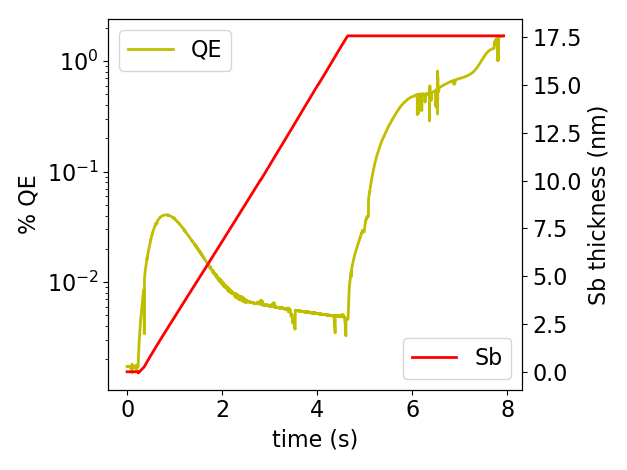 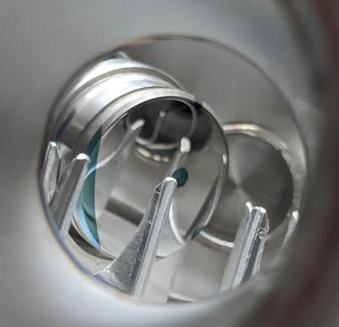 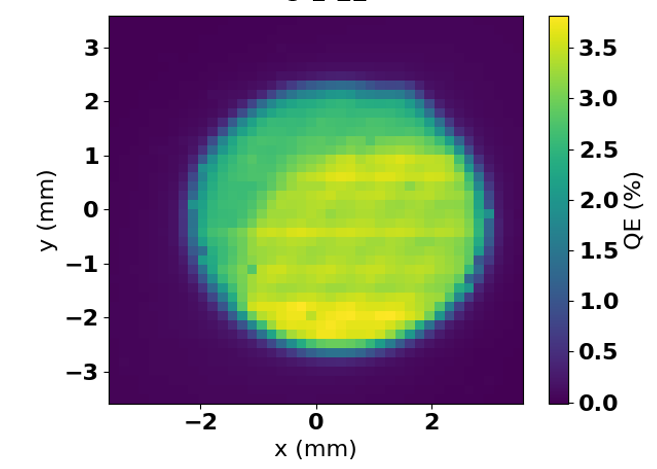 Cs3Sb cathode on stainless steel puck
10 mA max current, limited by radiation trips
8 mA constant current for 3 + hours with no significant change in cathode QE
Ready for cathode lifetime studies!
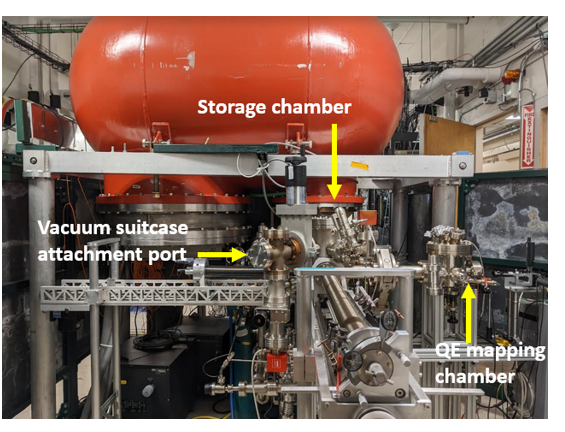 Cs-Sb-O activated GaAs cathode in HERACLES
Goal
Compare the charge lifetimes of Cs-Sb-O vs Cs-O activated GaAs.
Sample Preparation: 
Cs-O:GaAs 
activated with co-deposition in a chamber attached to the rear of HERACLES. 
Lifetime measurements performed within hours of activation 
Cs-O-Sb:GaAs
Activated in Mother chamber and transported via a vacuum suitcase to HERACLES
~24 hours between activation and lifetime measurement
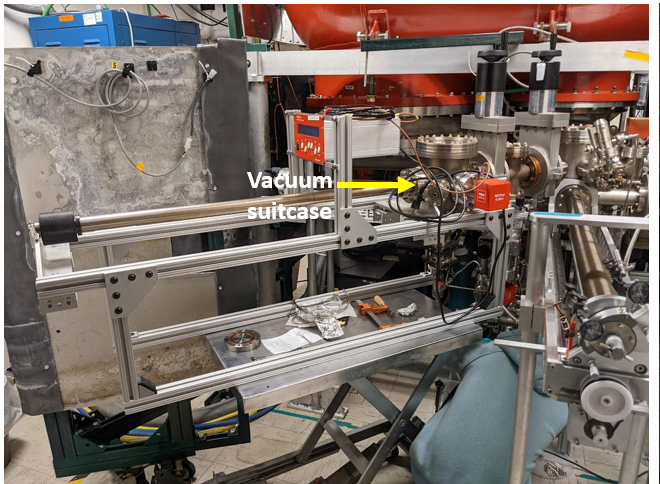 Run Conditions
1 mA beam current held constant for 2-3 hours
488 nm drive laser. QE map at 532 and 780 nm
Typical vacuum pressure in the low e-10’s during run
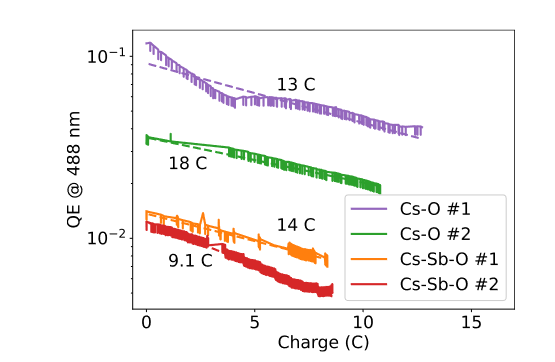 Cs-Sb-O activated GaAs cathode in HERACLES (results)
We did not see an improvement in the charge lifetime at 488 nm
Pre/post run comparisons of QE indicate lifetime at 780 nm may have improved.
Relative QE change smaller for Cs-Sb-O samples
Cs-Sb-O had lower QE’s 
We observed roughly a factor of 3 reduction in the QE between activation in the Mother chamber and beginning the run. 
Required laser power a factor of 4-10 higher  
The story is not over!
New growth chamber on HERACLES to support Cs-Sb-O activation
780 nm drive laser
Cs-Sb-O
Cs-O
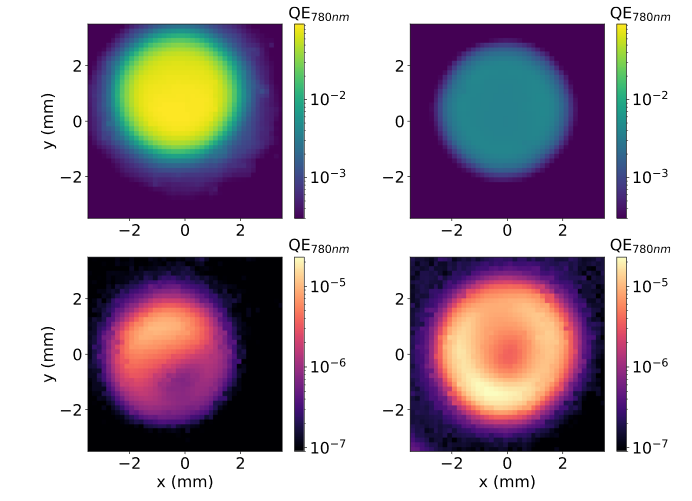 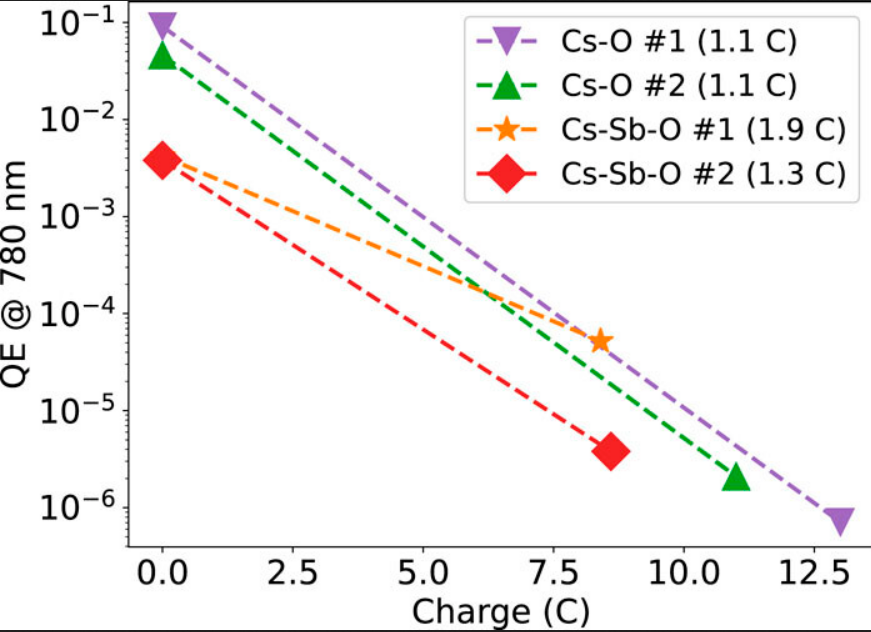 Summary
GaAs is currently the only viable candidate for high current spin polarized production
NEA activation is fragile, making the charge lifetime low compared to alkali-antimonides
Cs-Sb-O activation improves GaAs lifetime in growth chambers
No improvement of lifetime was observed with operation at 488 nm
Some indirect evidence for improved lifetime at 780 nm
Future work
Lifetime studies performed at the 780 nm
Upgraded growth chamber on HERACLES to allow for Cs-Sb-O testing with transporting
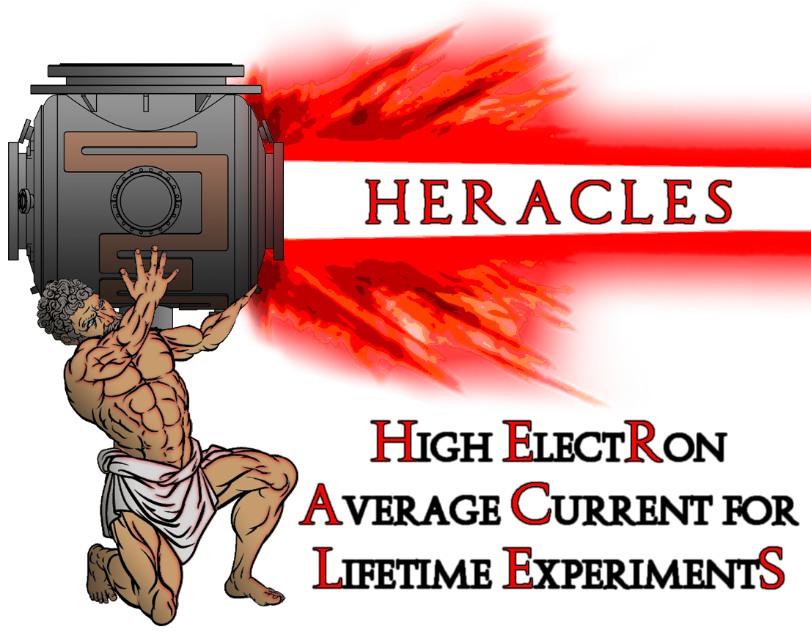 BACKUP SLIDES
Analysis of QE degradation at high current
Damage is caused by ion back bombardment, but how exactly? The ions can either:
Sputter off the NEA activation layer
Damage the bulk crystal structure
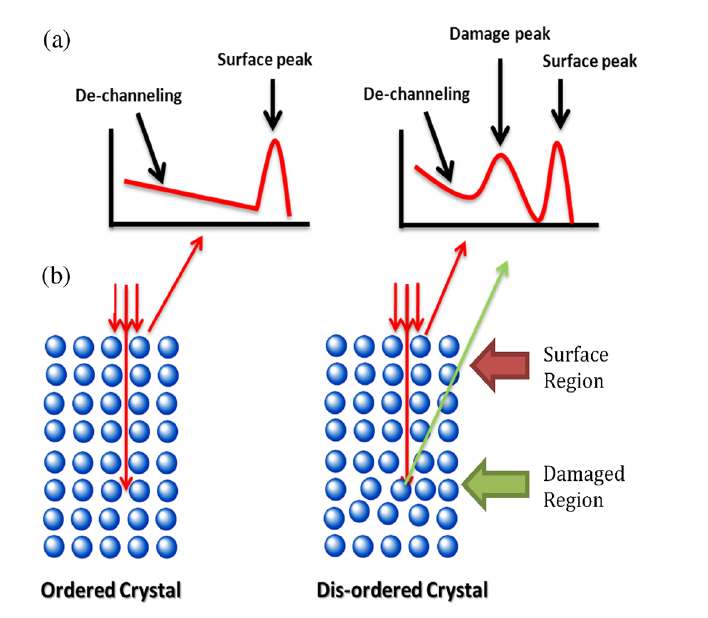 Multiple GaAs samples ran in the CEBAF and IR-VUV FEL  guns (JLAB) were studied after operation1

On two bulk GaAs samples:
Rutherford Backscattering Spectrometry (RBS) showed no evidence of crystal damage. 
Secondary Ion Mass Spectrometry (SIMS) did not indicate hydrogen ion implantation 
On SL samples:
SIMS did show ion implantation that correlated with use AND location on the sample
1V. Shutthanandan et al. PRAB 15, 063501 (2012)
Analysis of QE degradation at high current
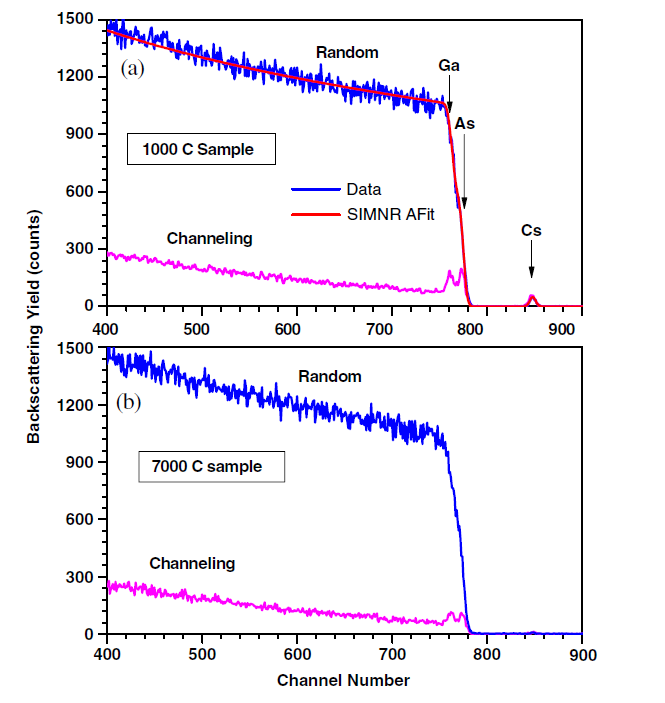 Damage is caused by ion back bombardment, but how exactly? The ions can either:
Sputter off the NEA activation layer
Damage the bulk crystal structure
Multiple GaAs samples ran in the CEBAF and IR-VUV FEL  guns (JLAB) were studied after operation1

On two bulk GaAs samples:
Rutherford Backscattering Spectrometry (RBS) showed no evidence of crystal damage. 
Secondary Ion Mass Spectrometry (SIMS) did not indicate hydrogen ion implantation 
On SL samples:
SIMS did show ion implantation that correlated with use AND location on the sample
1V. Shutthanandan et al. PRAB 15, 063501 (2012)
Analysis of QE degradation at high current
Damage is caused by ion back bombardment, but how exactly? The ions can either:
Sputter off the NEA activation layer
Damage the bulk crystal structure
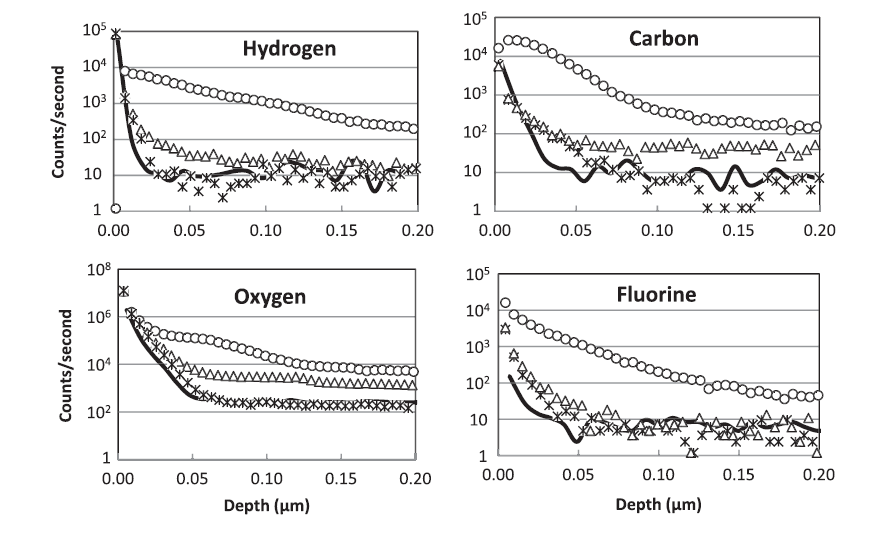 Multiple GaAs samples ran in the CEBAF and IR-VUV FEL  guns (JLAB) were studied after operation1

On two bulk GaAs samples:
Rutherford Backscattering Spectrometry (RBS) showed no evidence of crystal damage. 
Secondary Ion Mass Spectrometry (SIMS) did not indicate hydrogen ion implantation 
On SL samples:
SIMS did show ion implantation that correlated with use AND location on the sample
1V. Shutthanandan et al. PRAB 15, 063501 (2012)
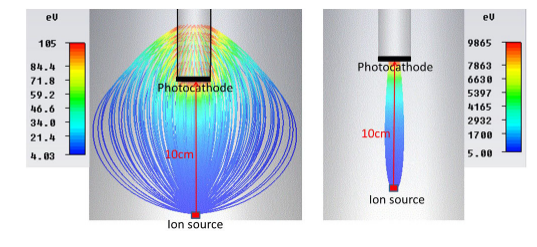 Ion Implantation into GaAs
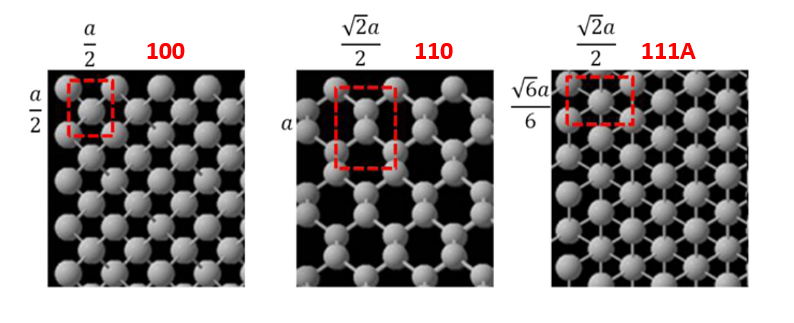 Hydrogen ions implanted at 100 and 10000 eV for 3 different cleave planes
Hypothesized 110’s smaller atomic density would support the most channeling and thus, be less damaged.
QE measured as a function of heat cycles
Low energy implantation resulted in QE loss that was recoverable
Interstitial defects
High energy resulted in some permanent loss
Knock out vacancy
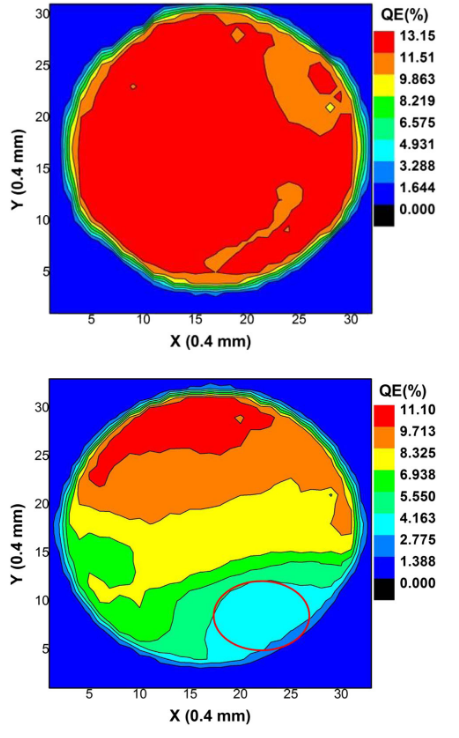 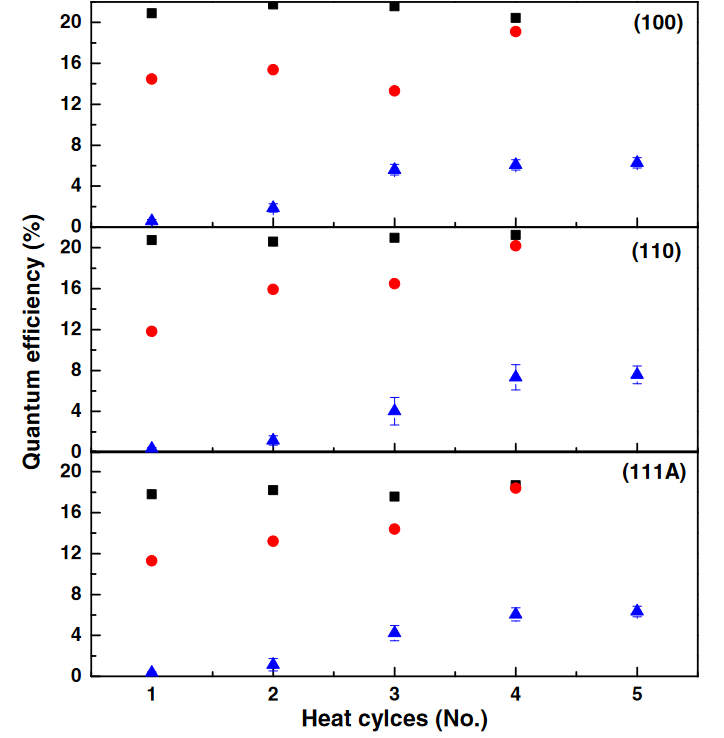 W. Liu et al, PRAB 19, 103402 (2016)
Ion Back Bombardment in RF guns
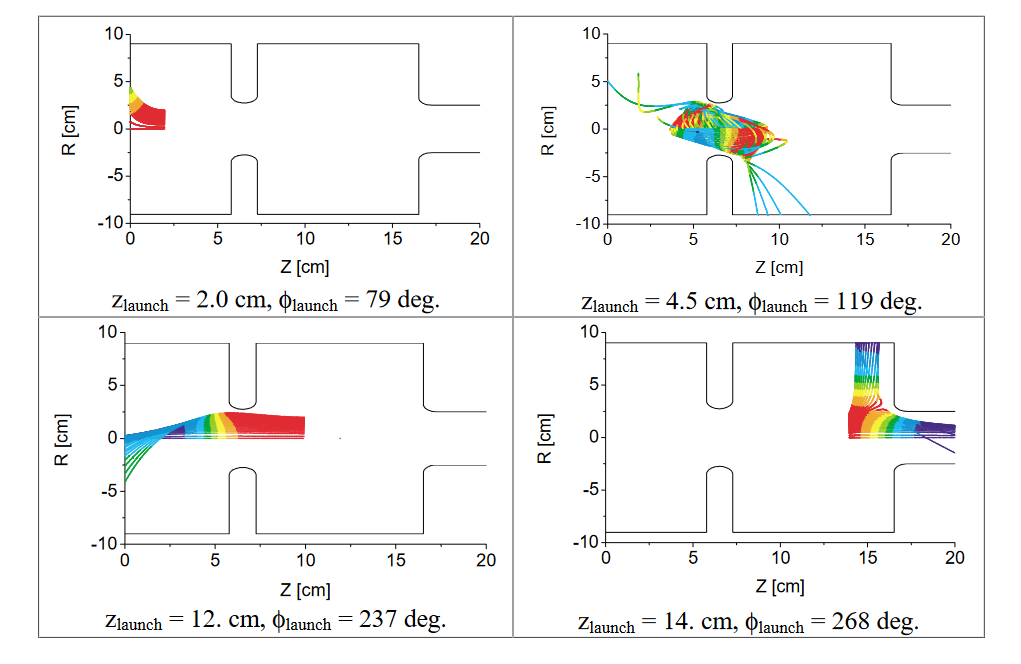 Ions are heavy enough such that over one period of acceleration, they do not travel the length of a cavity cell
The ponderomotive effect causes the ions to move from strong field regions to weaker field regions In general away from the cathode
 Eliminates high energy bombardment (<9 keV for 700 keV gun)
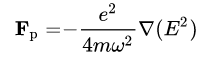 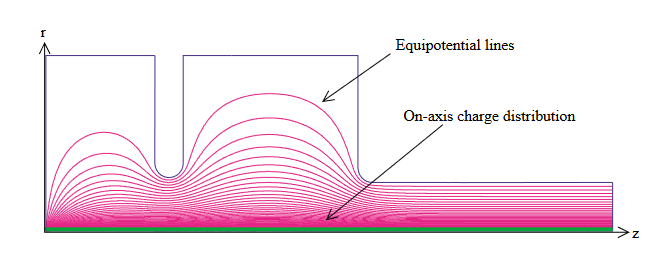 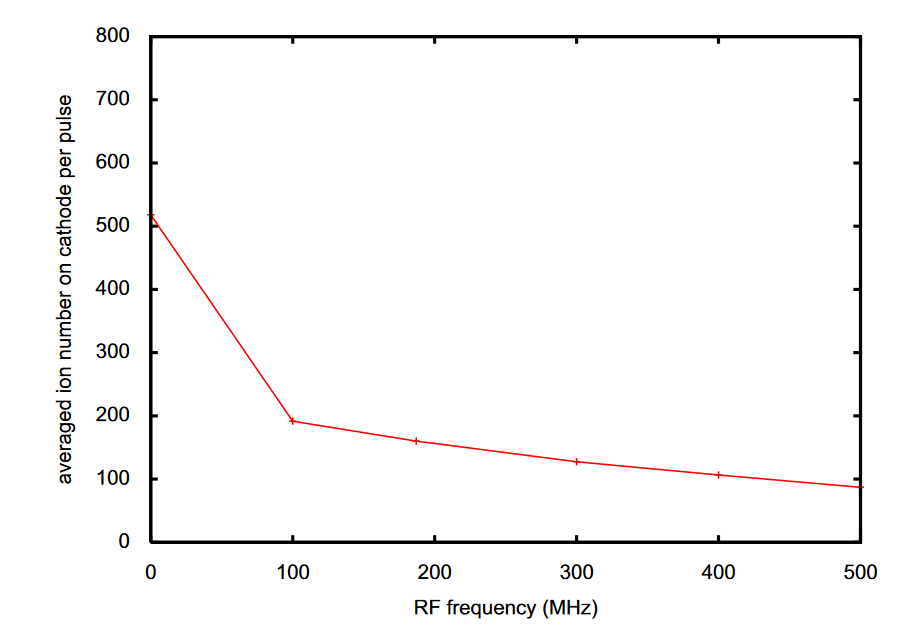 1 J.W. Lewellen  “Ion tracking in photocathode RF guns”
2 Ji Qiang “Particle in Cell Monte Carlo simulation of ion back bombardment in a high average current RF photo-gun”
Ion bombardment reduction with an off-set anode
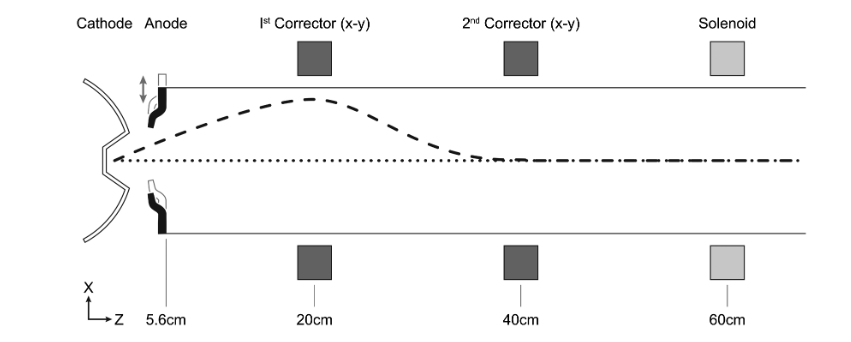 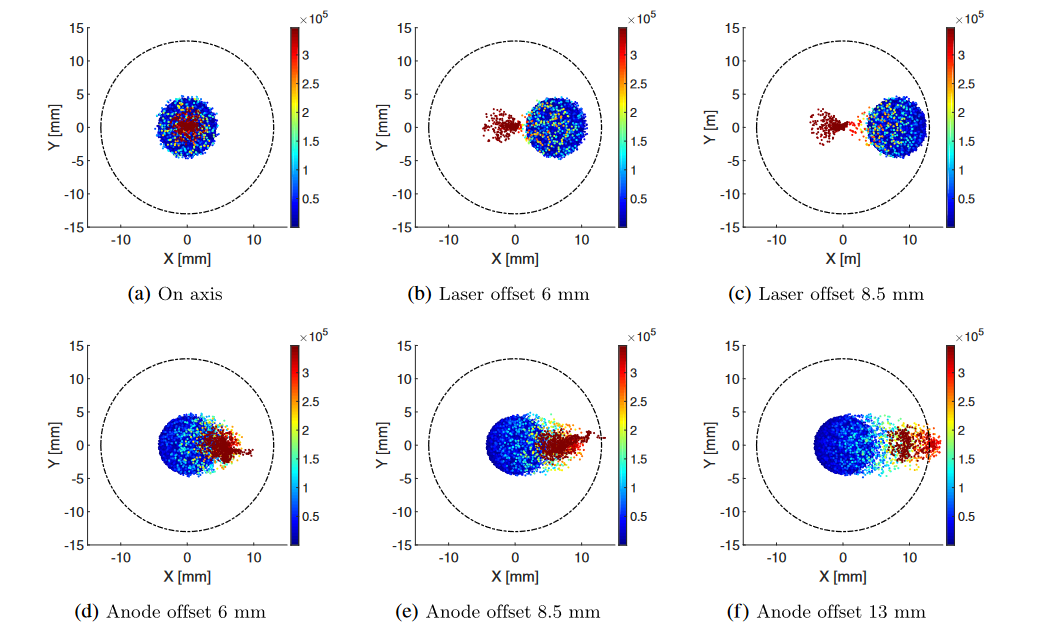 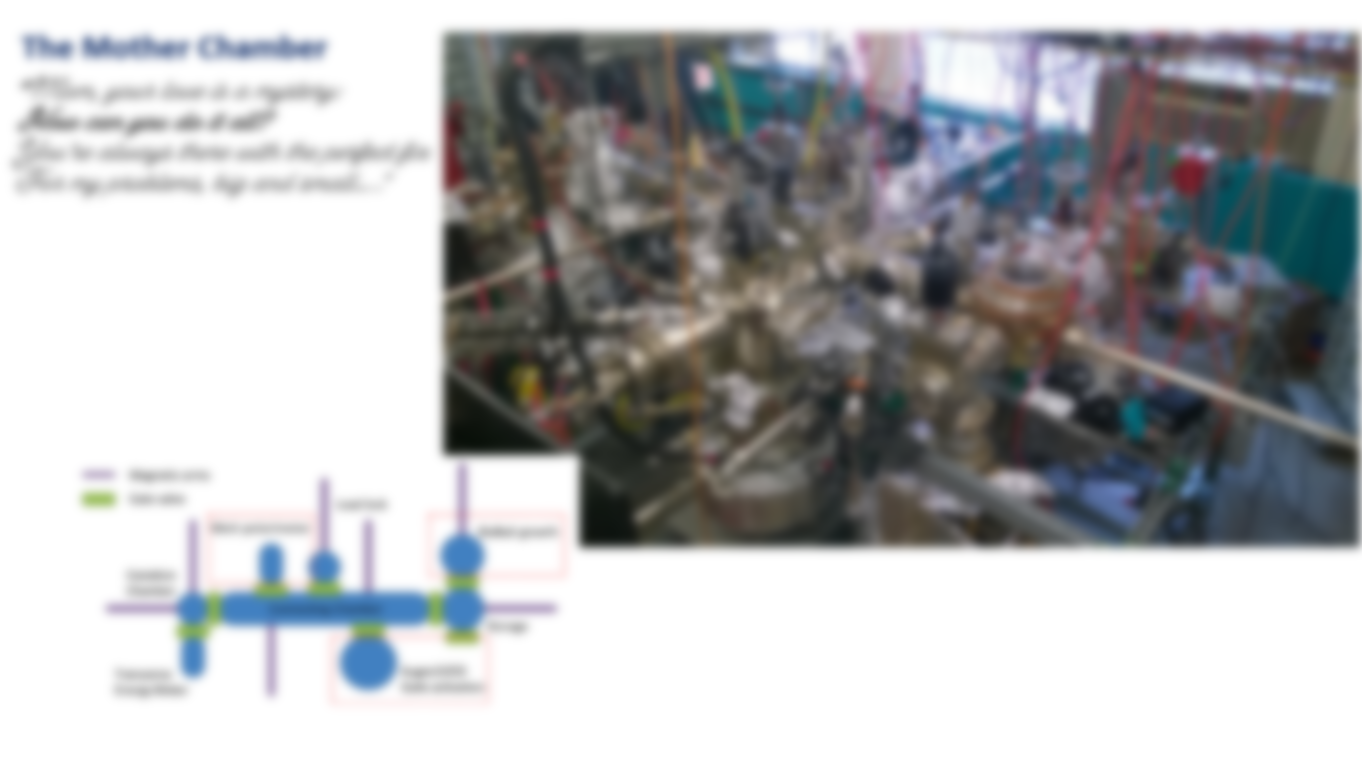